Le jeu pour régénérer la ville?
Perrine Dethier
Rencontres internationales en urbanisme – APERAU – Rennes 2015
Journée des doctorants – Atelier 7
3 juin 2015
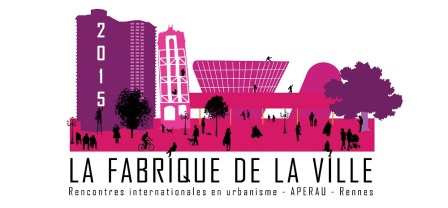 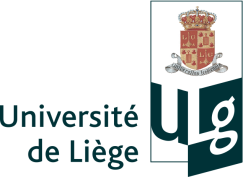 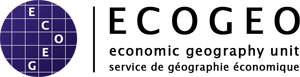 SimsCity ValueCap
Thèse dans le cadre du projet SimsCity ValueCap
Joint Programming Initiative Urban Europe
Projet avec une équipe internationale :
Belgique
Norvège
Pays-Bas
Royaume-Uni
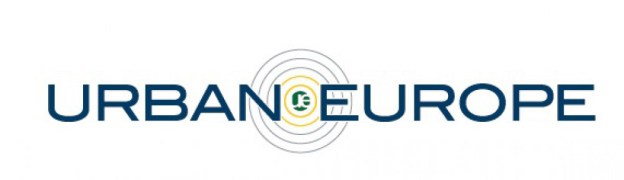 Régénération urbaine
Régénération urbaine complexe et confrontée à de nombreux obstacles
Parcellaire morcelé
Coûts importants pour les infrastructures publiques
Grand nombre d’acteurs impliqués
Stratégies innovantes
Partenariats privé-privé
Partenariat privé-privé
Remembrement-relotissement
Transfert à une structure de copropriété des droits de propriété. Cette structure de copropriété doit gérer le développement du périmètre. Les propriétaires sont rétribués proportionnellement à la valeur de leurs apports fonciers respectifs.
Business improvement district (BID)
Les propriétaires d’un périmètre défini payent une taxe à une organisation (BID organization). Cette organisation concentre ces travaux sur les services pouvant augmenter la valeur des biens immobiliers (sécurité, nettoyage, animation, décoration, promotion…)
Tax increment financing (TIF)
Anticiper sur les gains futurs des levées fiscales, pour financer les investissements actuels (amélioration des infrastructures)
Remembrement-relotissement
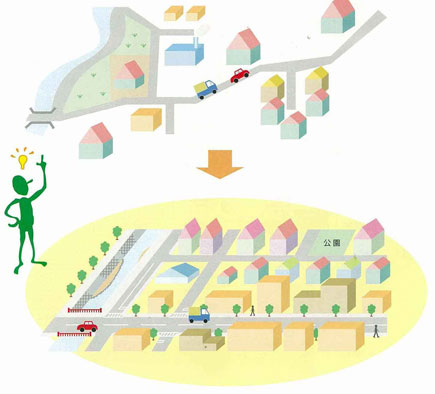 Partenariat privé-privé
Remembrement-relotissement
Transfert à une structure de copropriété des droits de propriété. Cette structure de copropriété doit gérer le développement du périmètre. Les propriétaires sont rétribués proportionnellement à la valeur de leurs apports fonciers respectifs.
Business improvement district (BID)
Les propriétaires d’un périmètre défini payent une taxe à une organisation (BID organization). Cette organisation concentre ces travaux sur les services pouvant augmenter la valeur des biens immobiliers (sécurité, nettoyage, animation, décoration, promotion…)
Tax increment financing (TIF)
Anticiper sur les gains futurs des levées fiscales, pour financer les investissements actuels (amélioration des infrastructures)
[Speaker Notes: Très fréquent dans les pays ango-saxons
Solliciter l’auditoire ??]
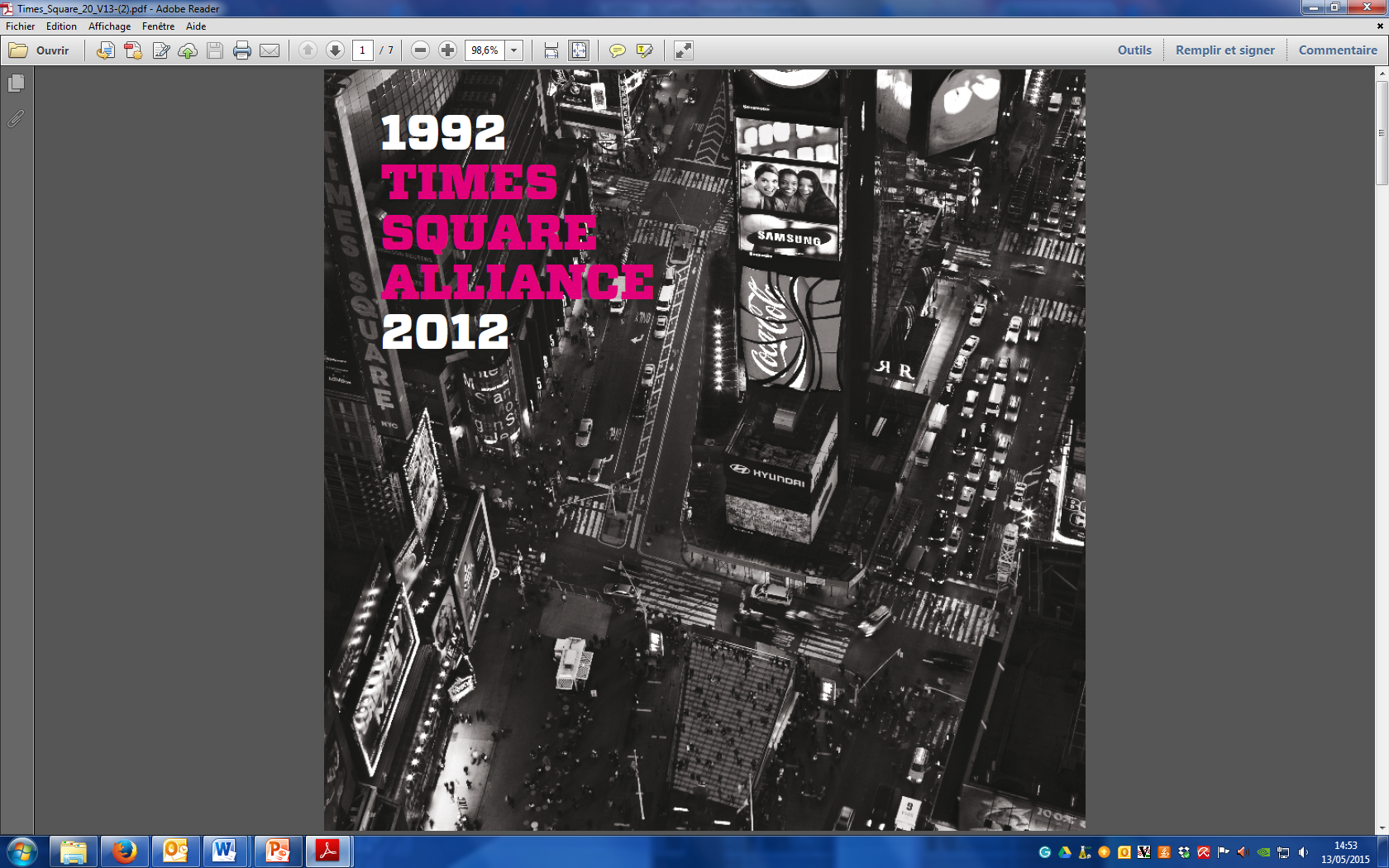 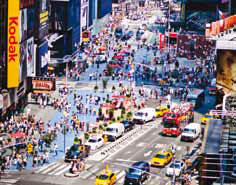 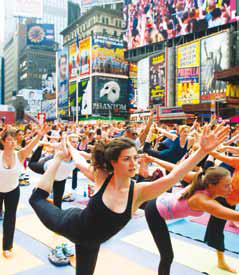 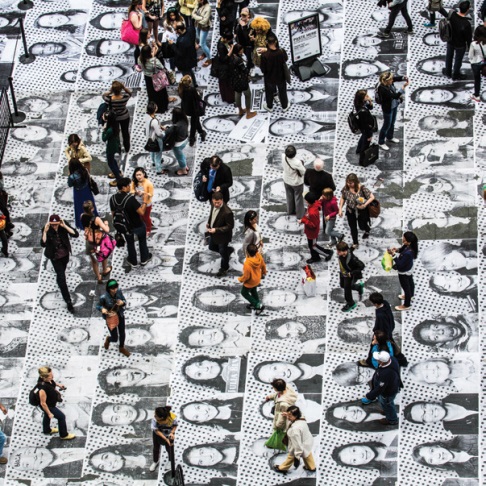 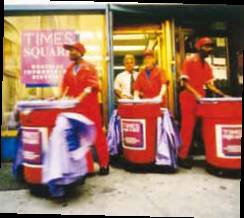 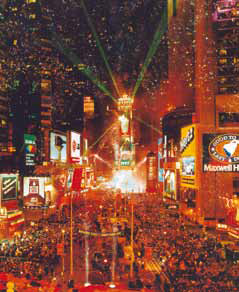 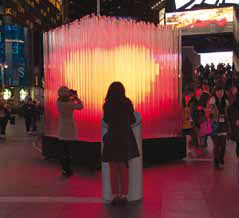 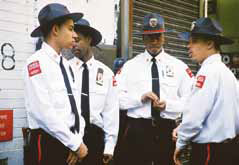 Partenariat privé-privé
Remembrement-relotissement
Transfert à une structure de copropriété des droits de propriété. Cette structure de copropriété doit gérer le développement du périmètre. Les propriétaires sont rétribués proportionnellement à la valeur de leurs apports fonciers respectifs.
Business improvement district (BID)
Les propriétaires d’un périmètre défini payent une taxe à une organisation (BID organization). Cette organisation concentre ces travaux sur les services pouvant augmenter la valeur des biens immobiliers (sécurité, nettoyage, animation, décoration, promotion…)
Tax increment financing (TIF)
Anticiper sur les gains futurs des levées fiscales, pour financer les investissements actuels (amélioration des infrastructures)
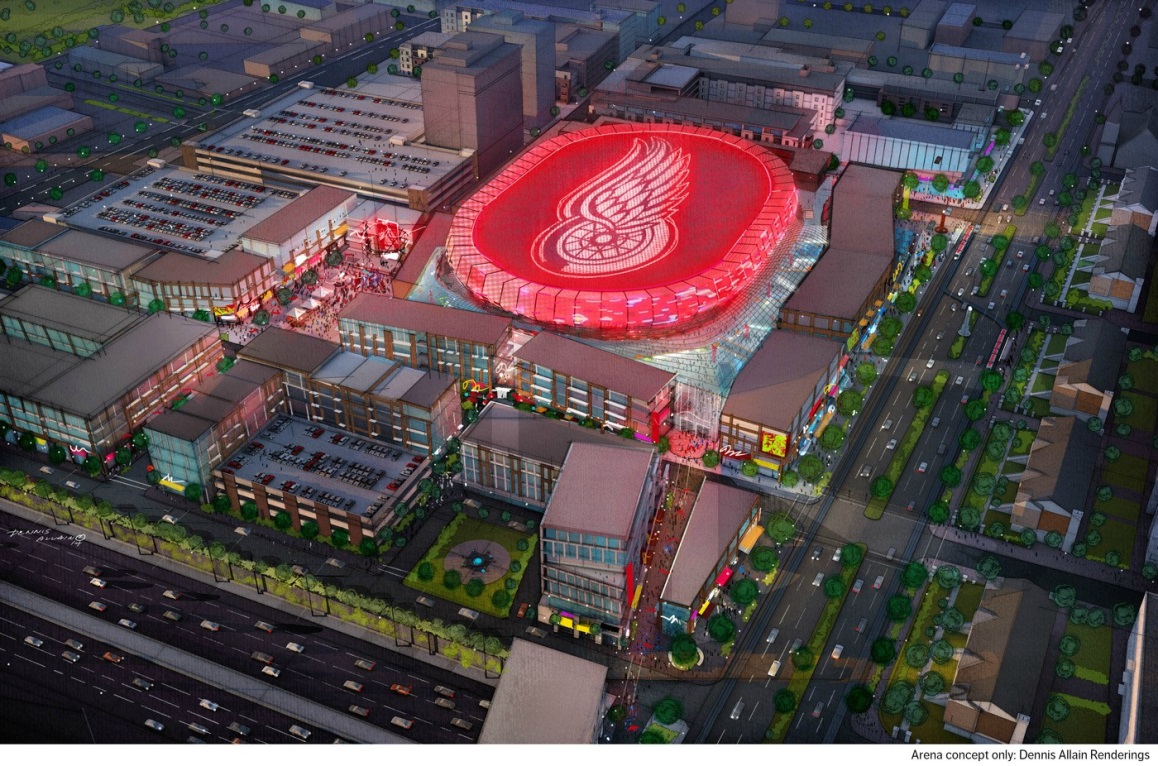 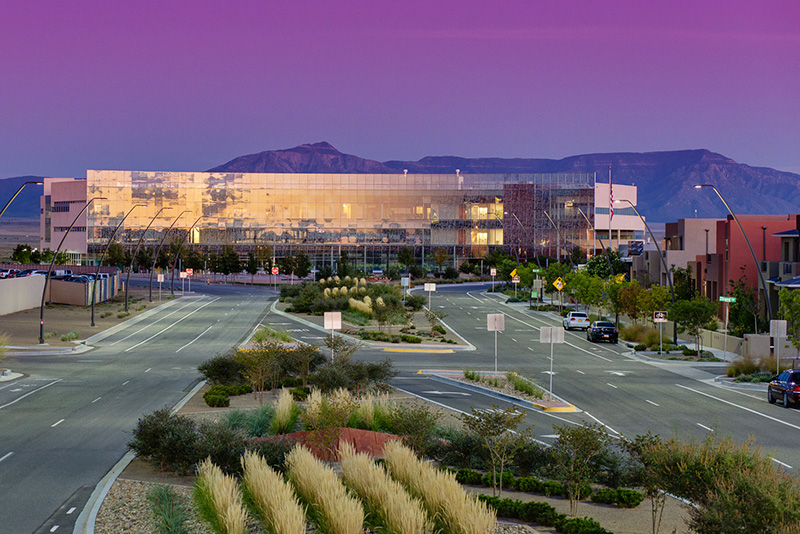 Stade de hockey, Détroit, Michigan
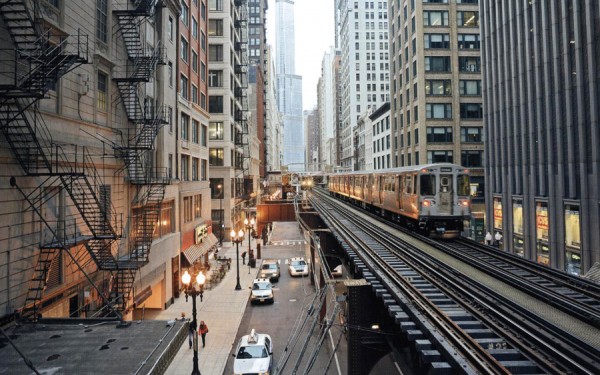 Mesa del Sol, Albuquerque , Nouveau-Mexique
Chicago 'L', Chicago, Illinois
[Speaker Notes: In July 2014, Detroit's Downtown Development Authority announced TIF financing for the new Red Wings hockey stadium. The total project cost, including additional private investments in retail and housing, is estimated at $650 million, of which $250 million will be financed using TIF capture to repay 30-year tax exempt bonds purchased by the Michigan Strategic Fund, the state's economic development arm.]
Culture d’aménagement
Innovations stratégiques développées dans un pays spécifique.
Chaque pays ou région a ses propres caractéristiques culturelles (histoire, croyances, valeurs, traditions politiques et légales, caractéristiques socio-économiques…)
Pour transférer les innovations => besoin de connaitre les obstacles contextuels => culture d’aménagement (Planning culture)
Culture d’aménagement ≠ Culture des aménageurs
Culture d’aménagement
Concept difficile à définir et vague
« Les normes collectives et les attitudes dominantes des aménageurs aux regards des rôles assimilés à l’Etat, aux forces du marché et à la société civile influencés par les conditions sociales » 
(Sanyal, 2005)
Objectifs (de Vries, 2015)
Réaliser des études comparatives internationales
Comprendre l’aménagement du territoire en donnant des explications contextuels

Difficile de distinguer les influences culturelles à d’autres influences (institutionnelles)

Exemple
Méfiance envers l’aménagement du territoire en Belgique et confiance dans l’aménagement du territoire aux Pays-Bas 
(de Vries, 2015)
[Speaker Notes: Comportement pas uniquement rationnel mais culturellement déterminé
Attitude hostile envers le gouvernement et attitude d’hyper-individualisme vs meilleur acceptation des interventions du gouvernement  et attitude plus collective
Revolution indu: Limiter croissance des villes (dvp reseau dense et promouvoir acces à la propriété) vsindustrialisation tardive
Apres-guerre: Nl detruit et forte pression demo
Système de l’AT fort similaire]
Culture d’aménagement
Comment?
Méthodologie => théorie des jeux
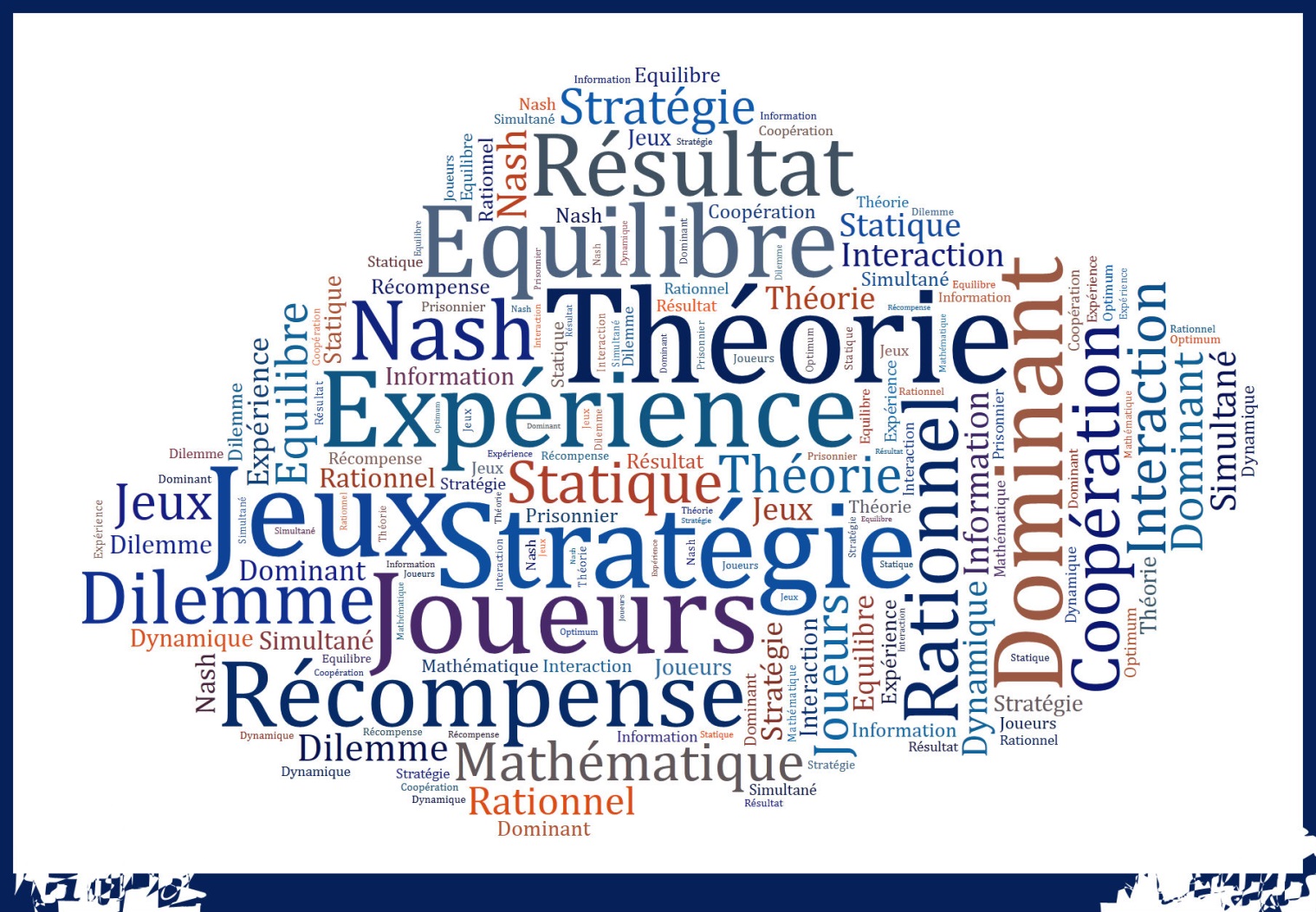 Théorie des jeux
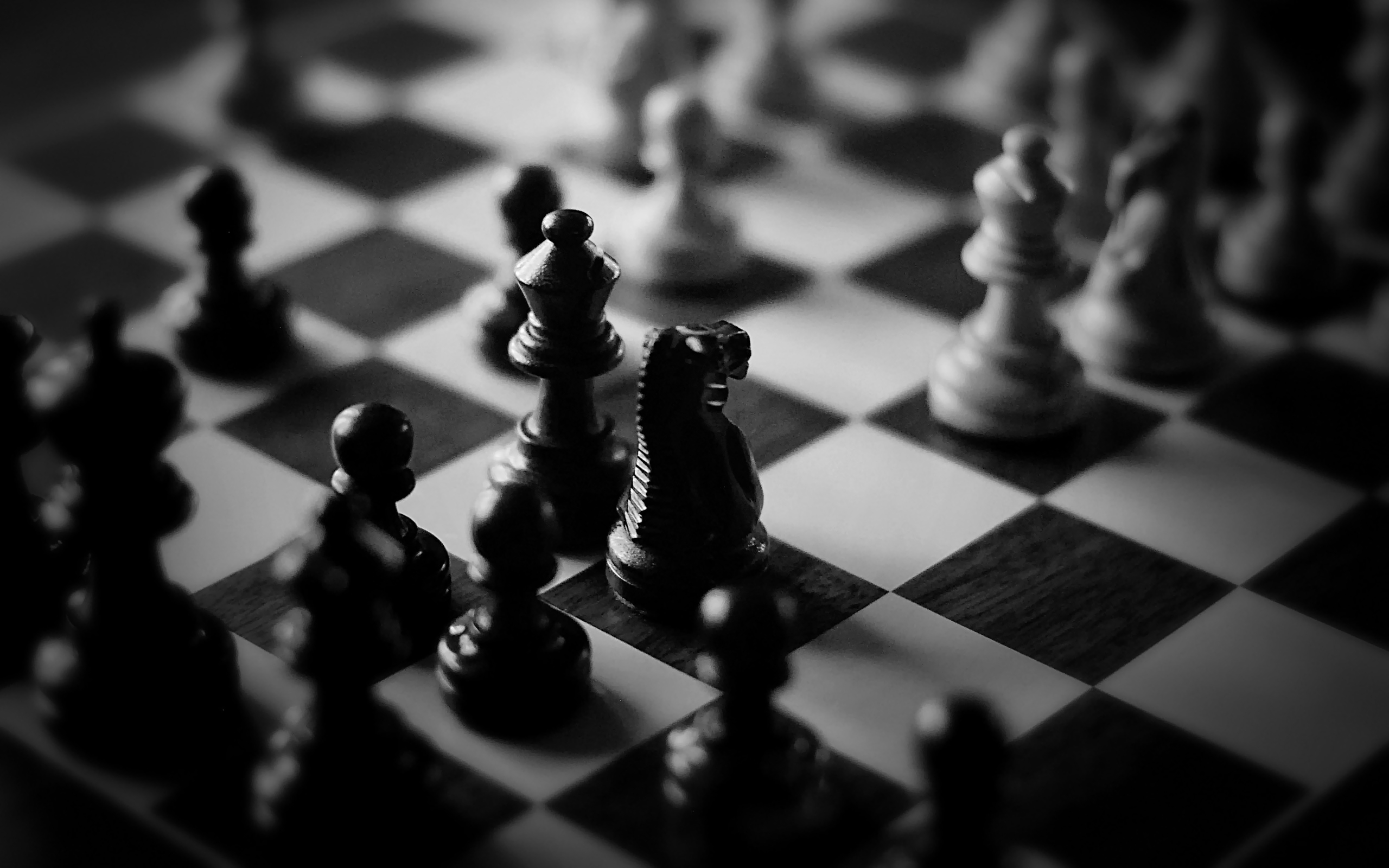 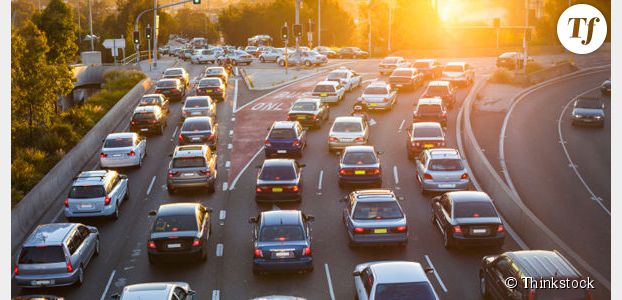 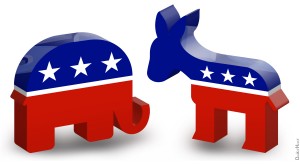 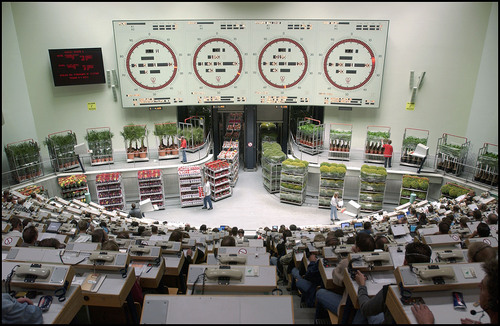 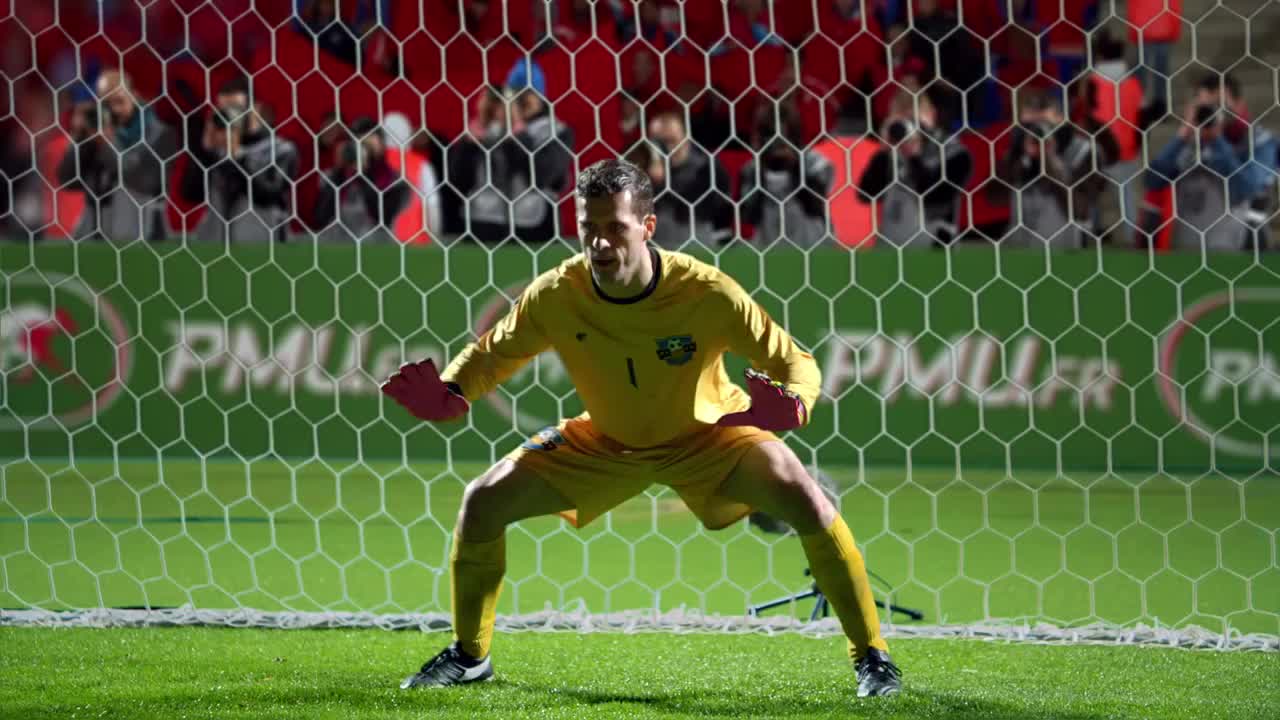 Le dilemme du prisonnier
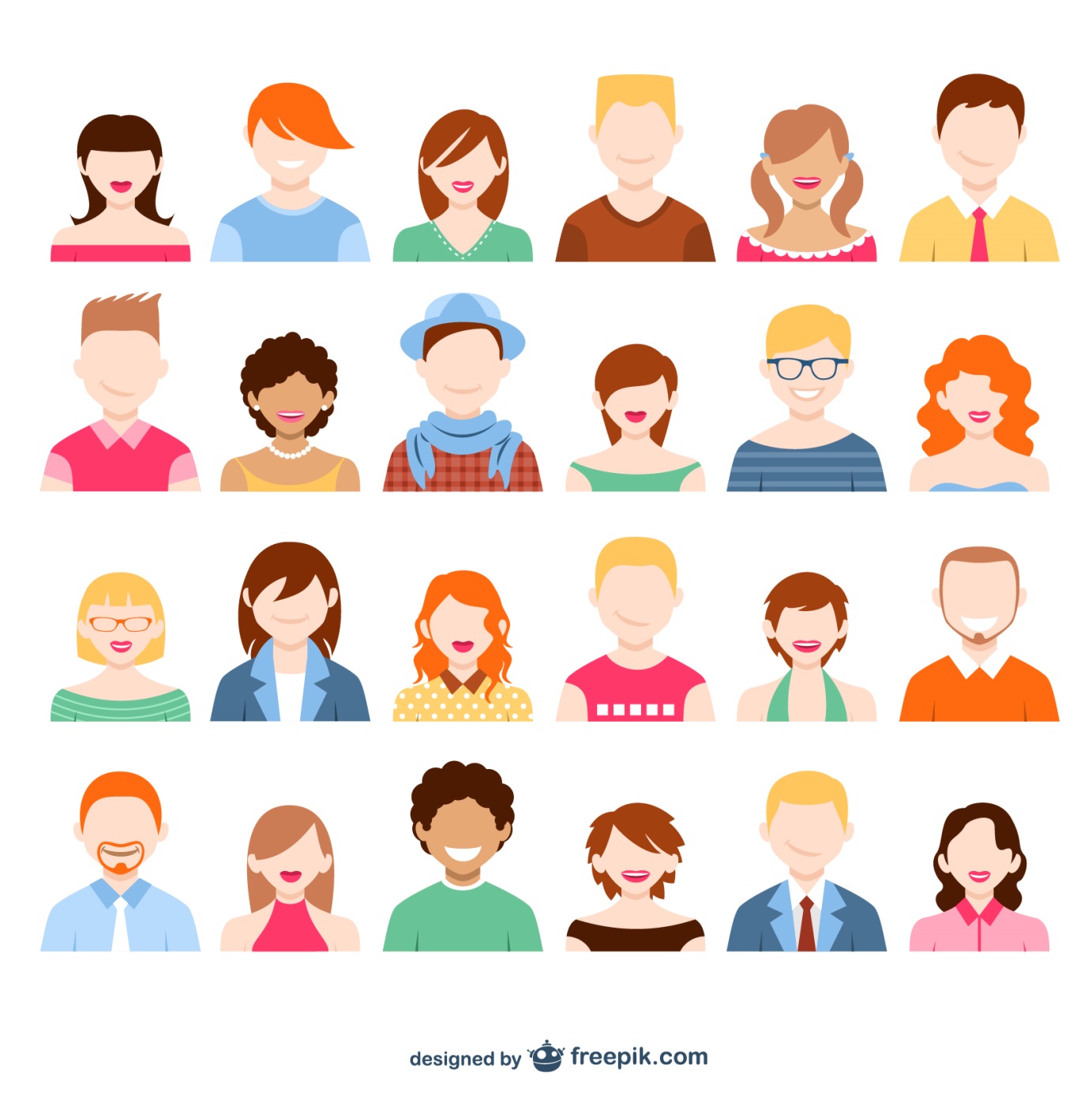 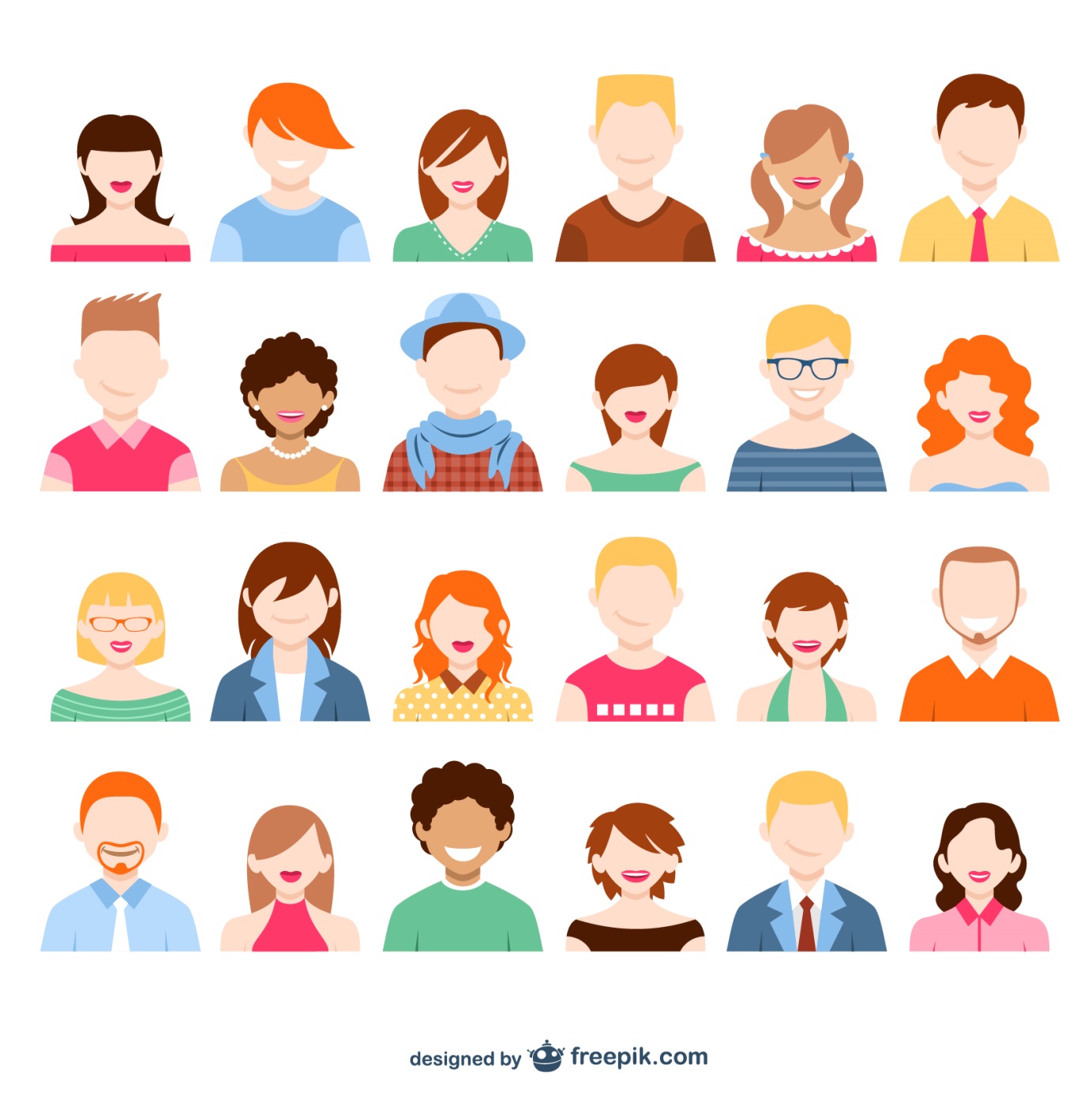 Coopération
Refus de coopération
Coopération
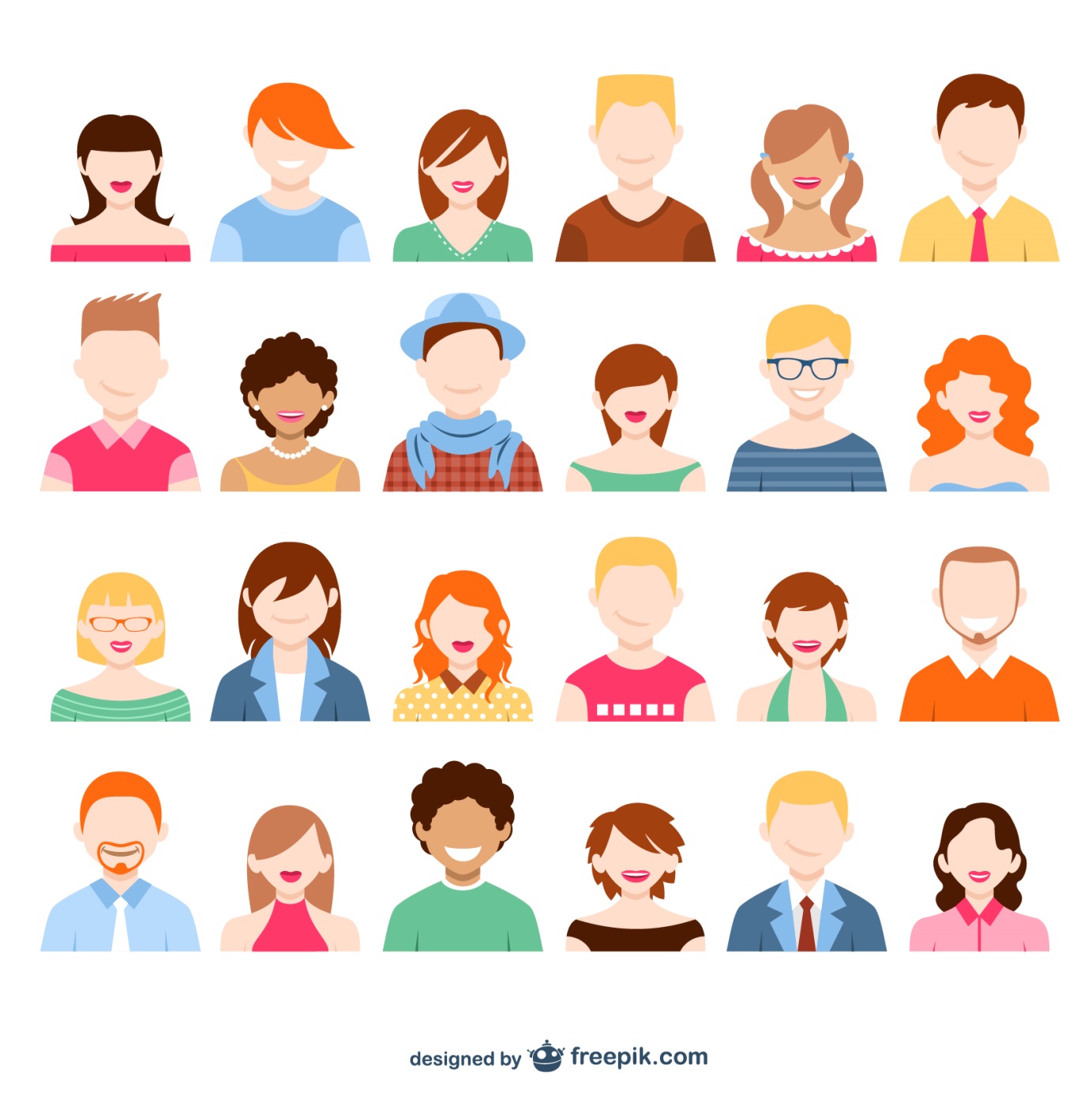 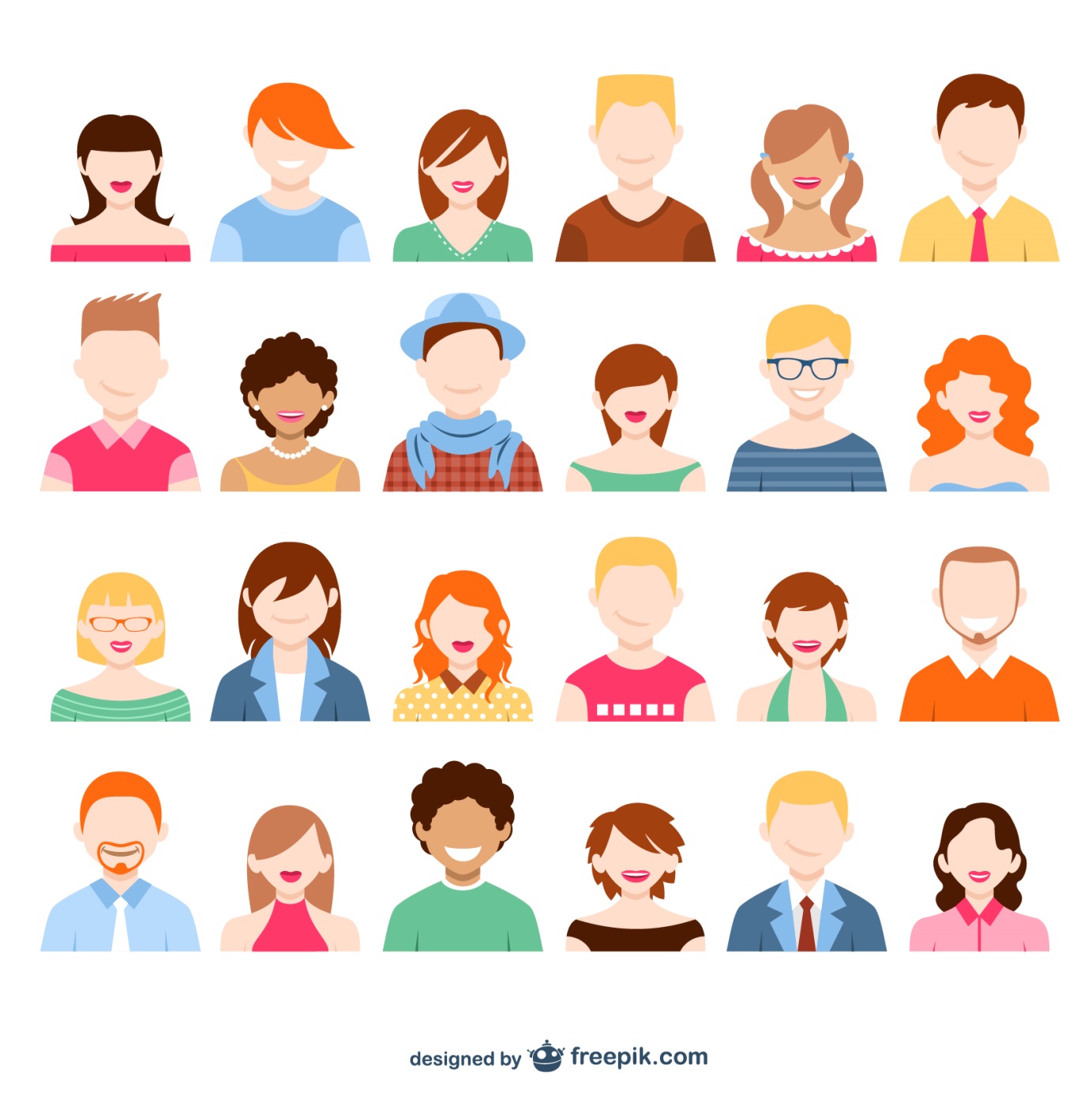 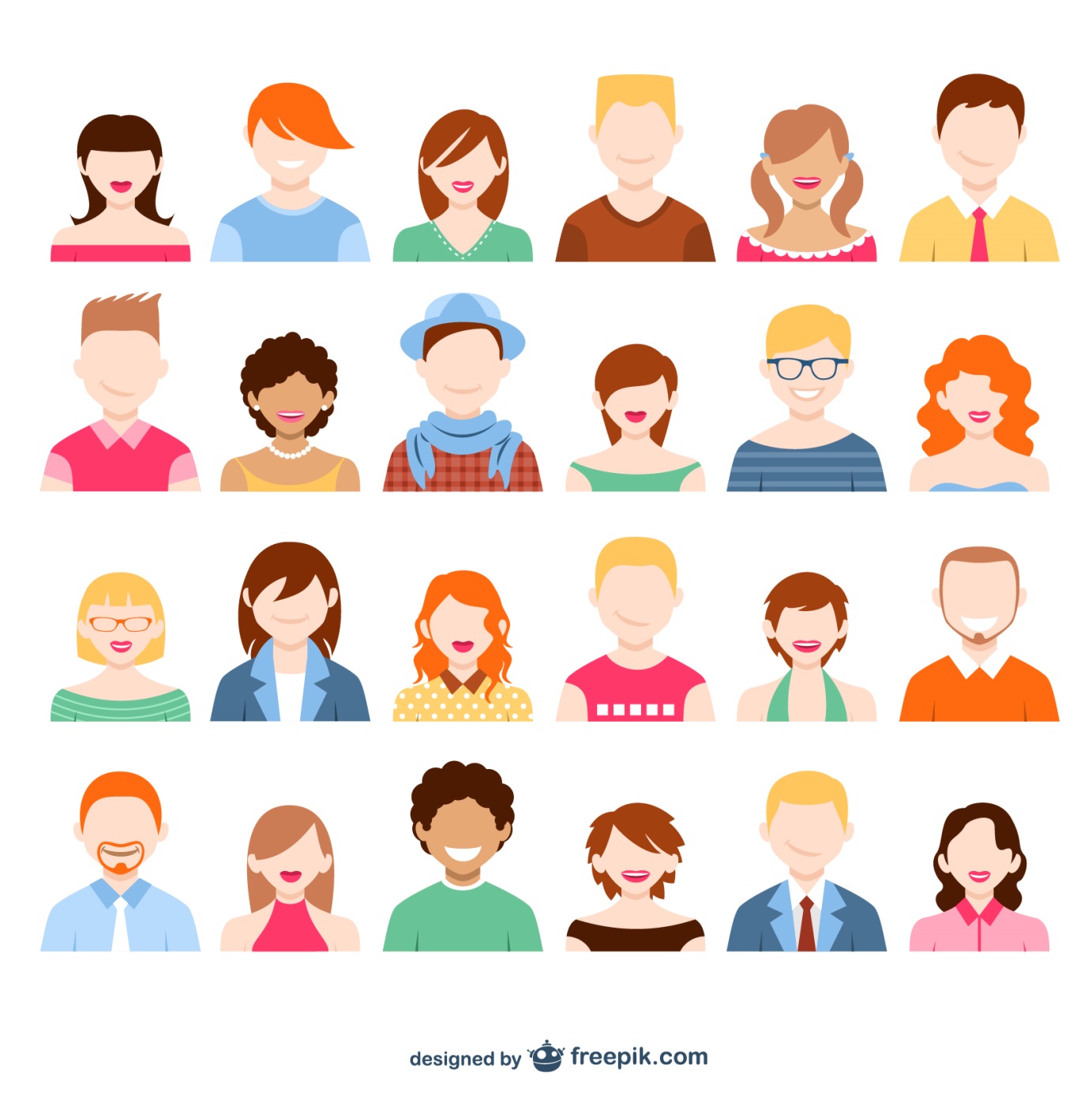 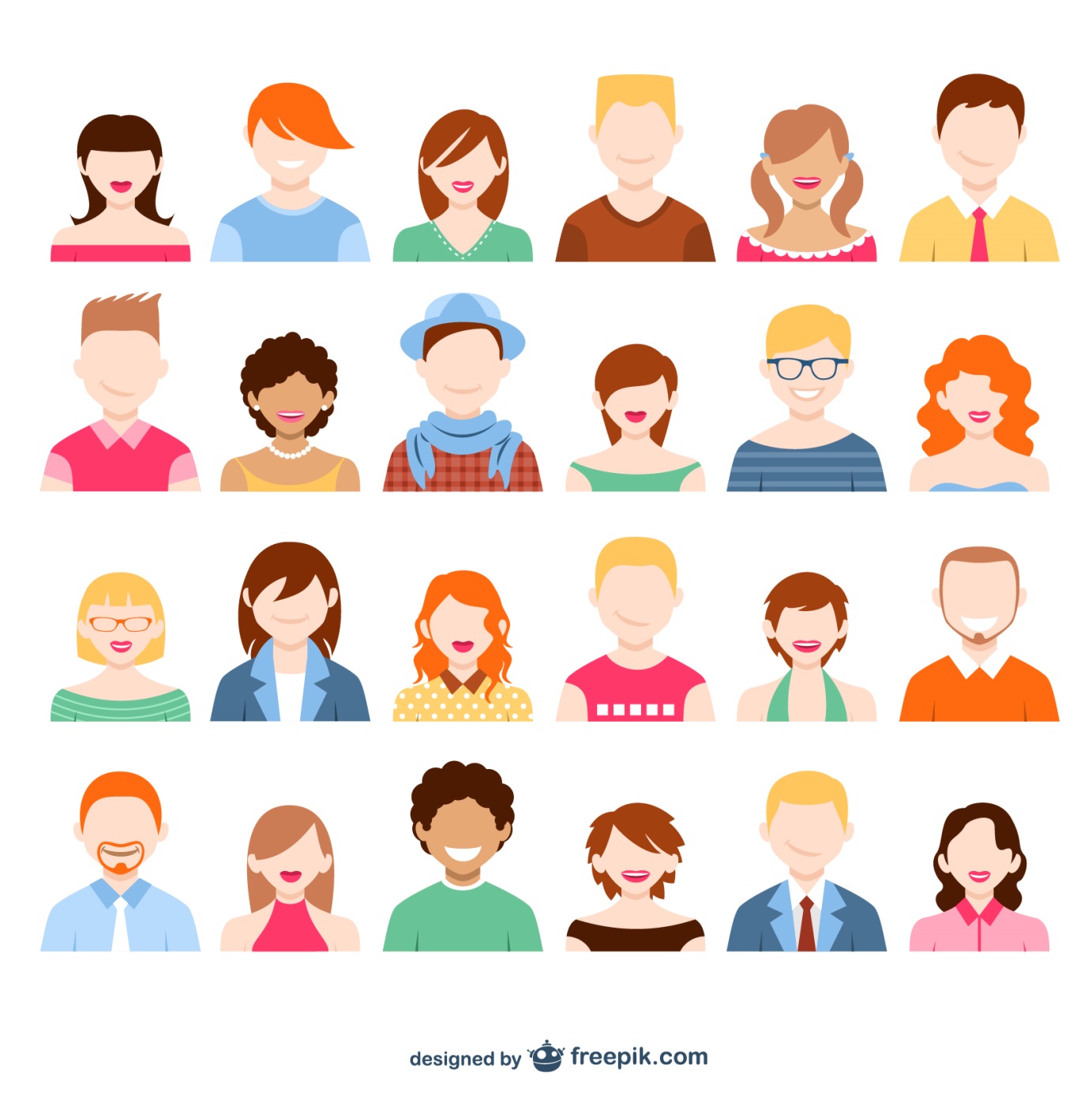 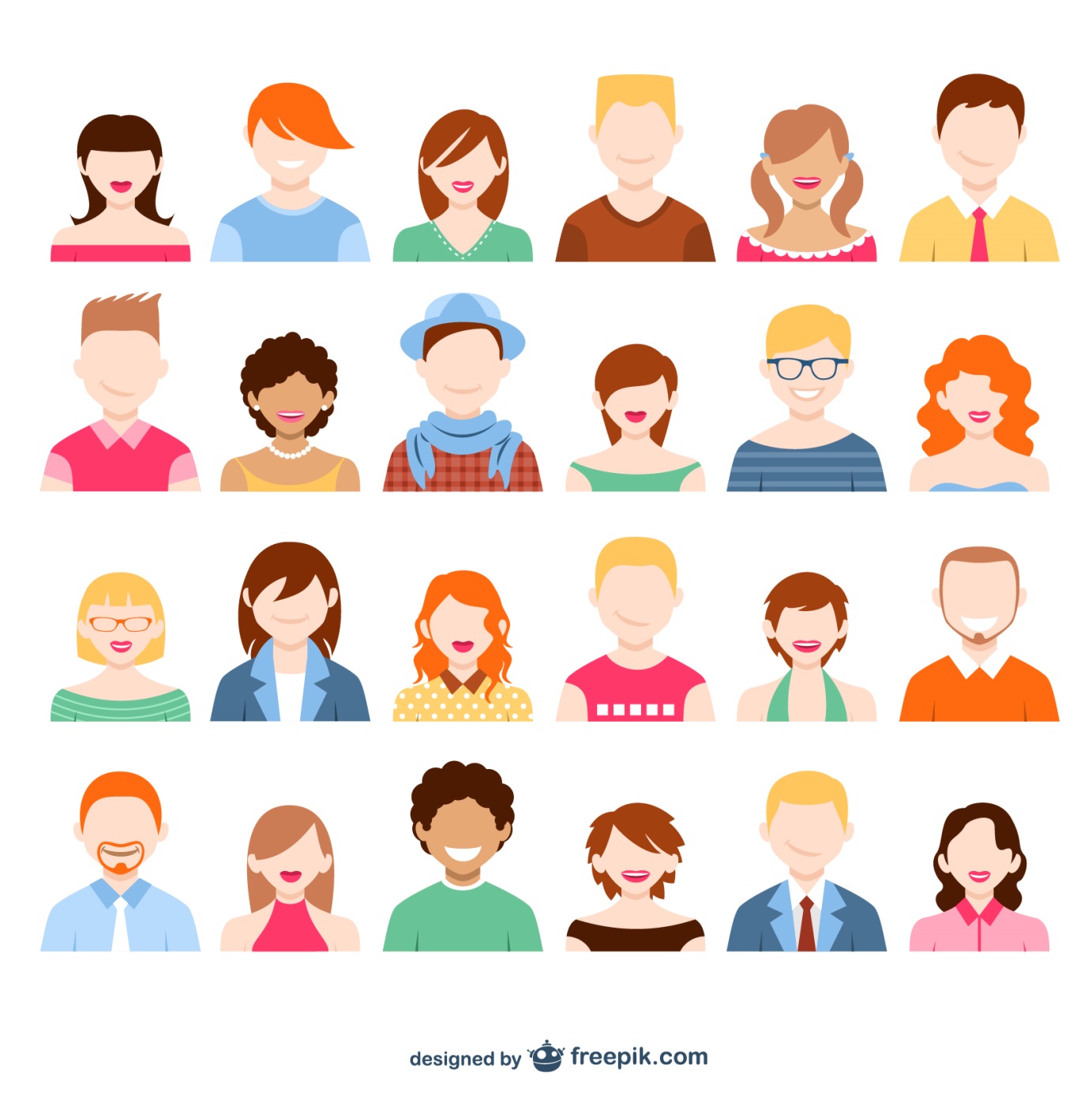 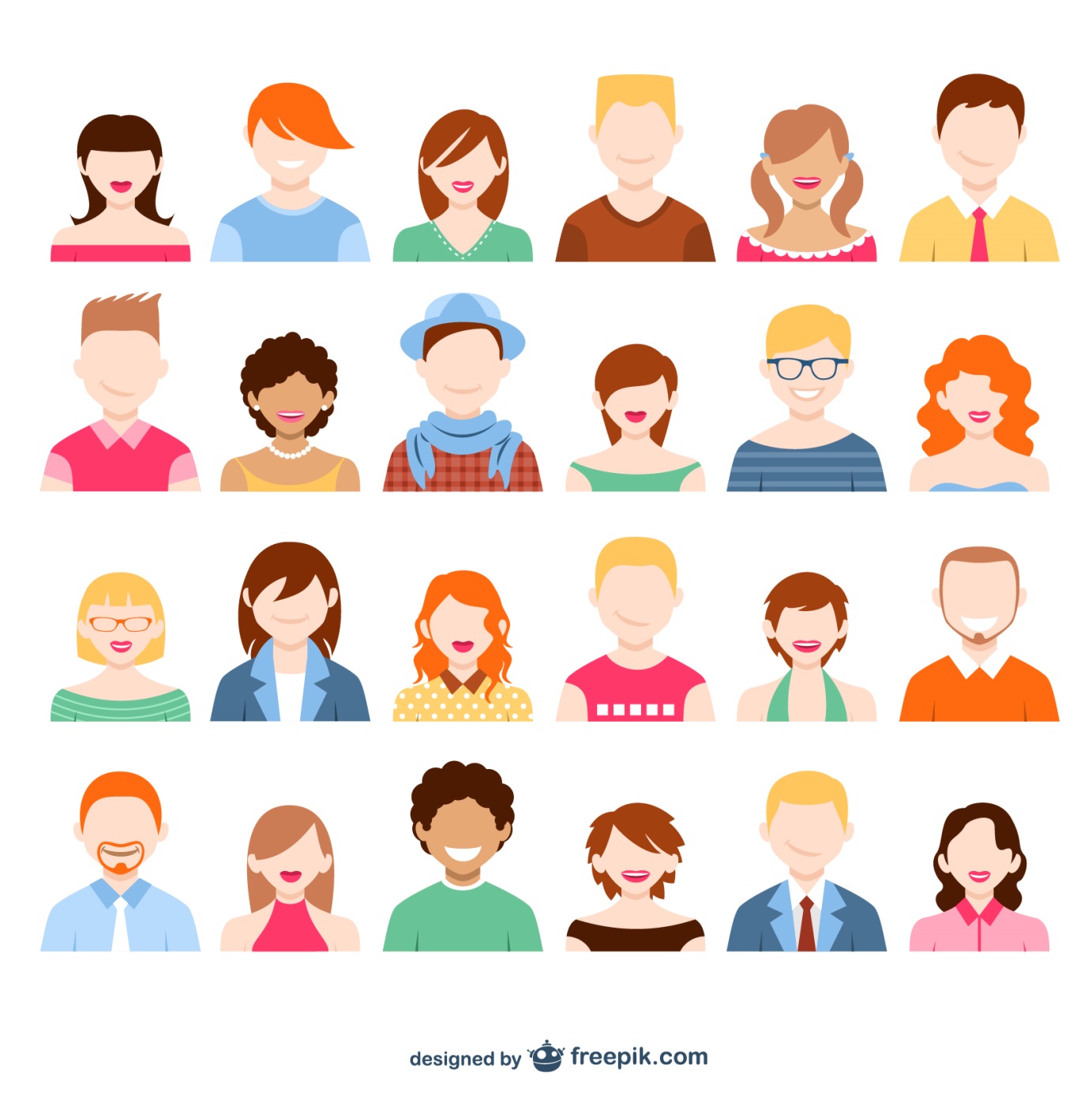 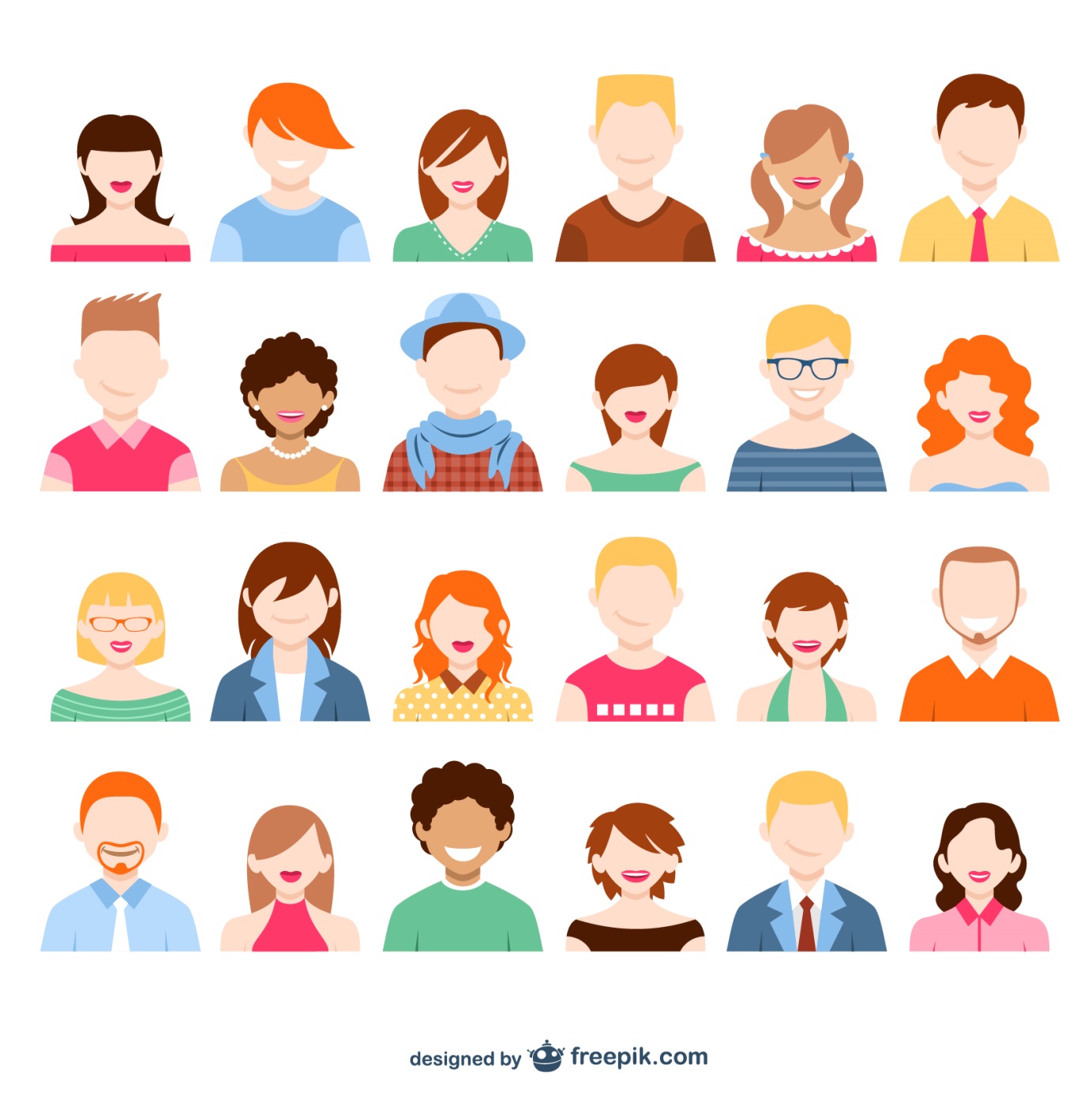 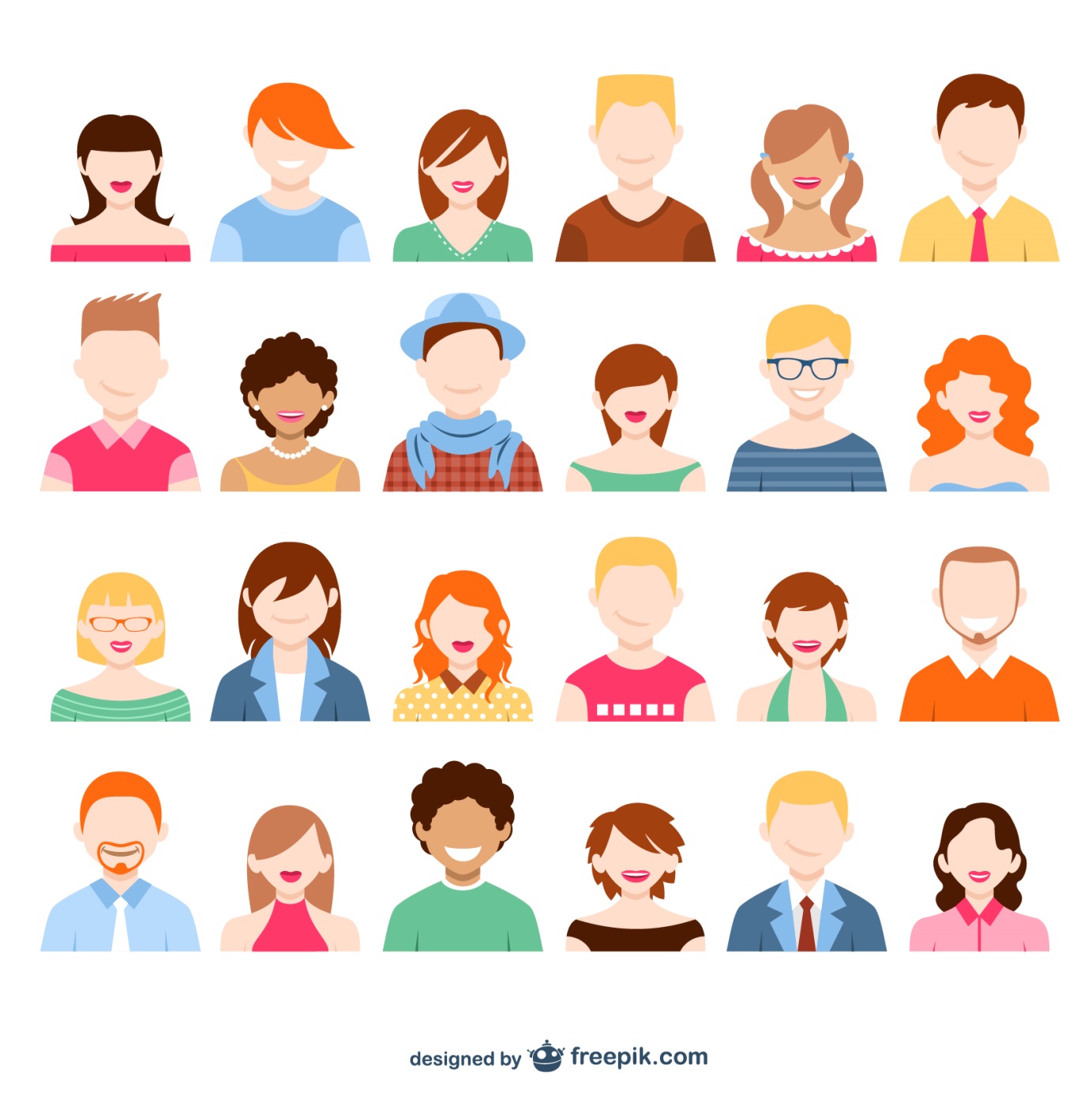 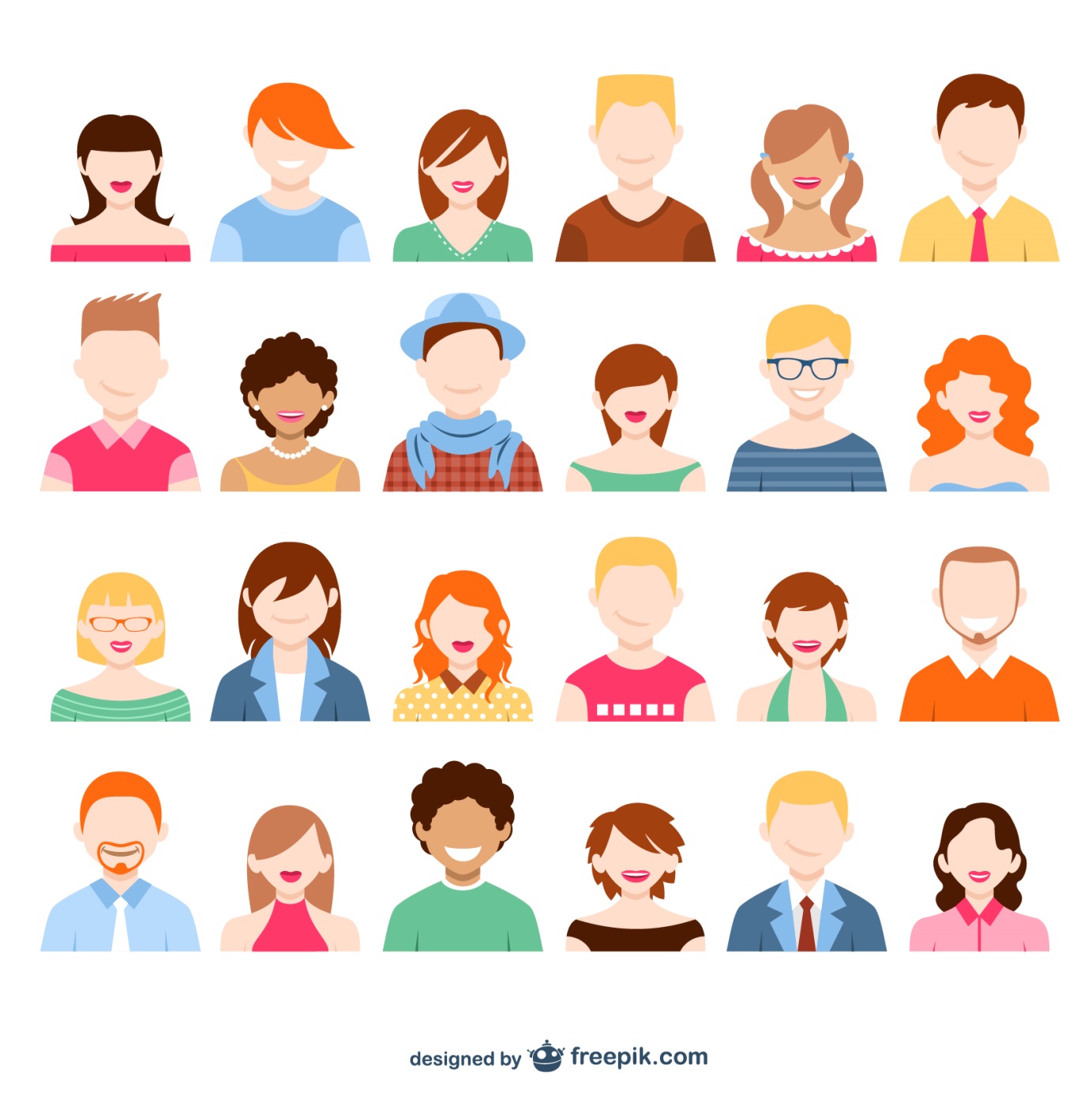 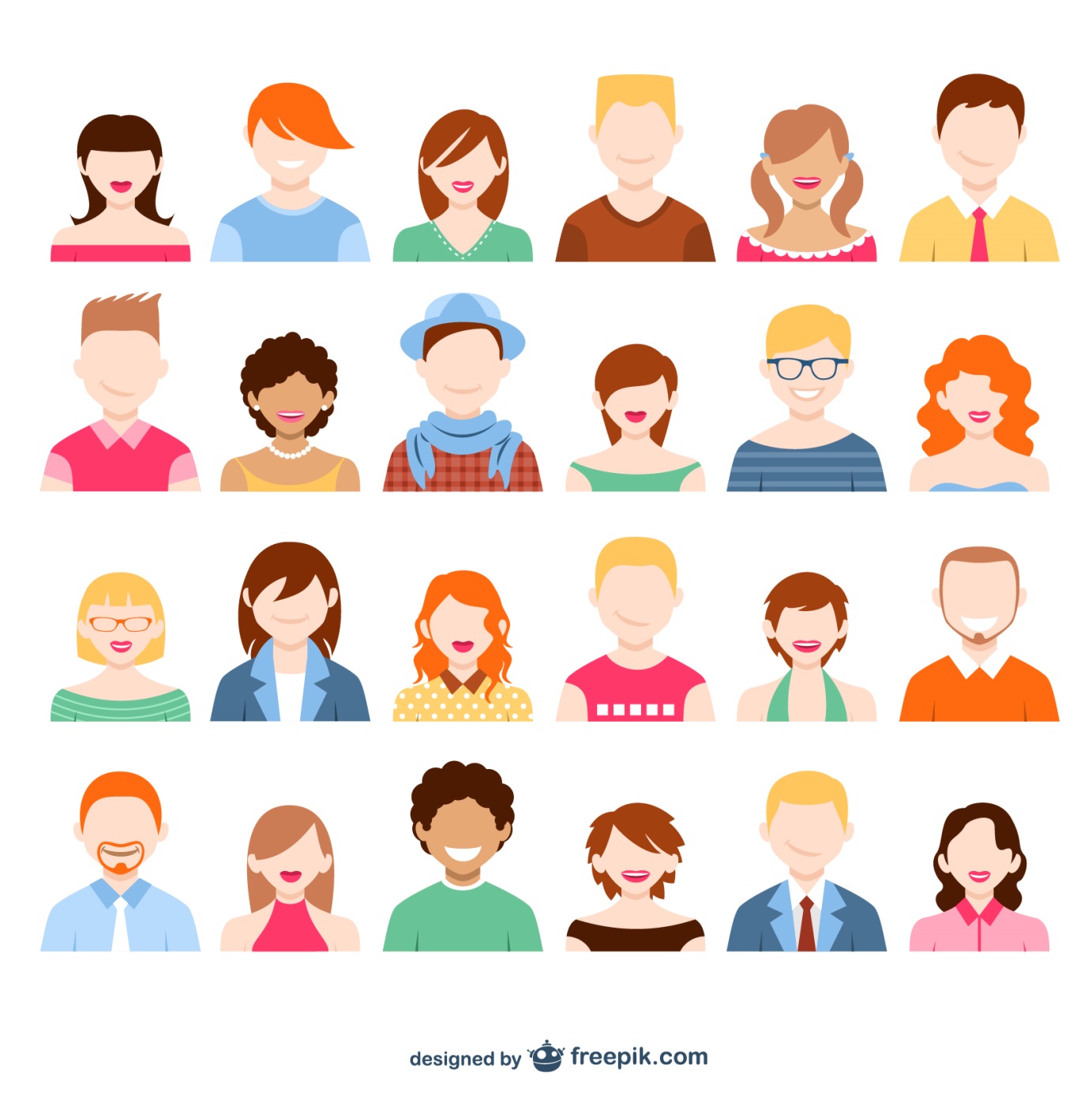 0 an
5 ans
10 ans
Refus de coopération
1 an
0 an
10 ans
Le dilemme du prisonnier
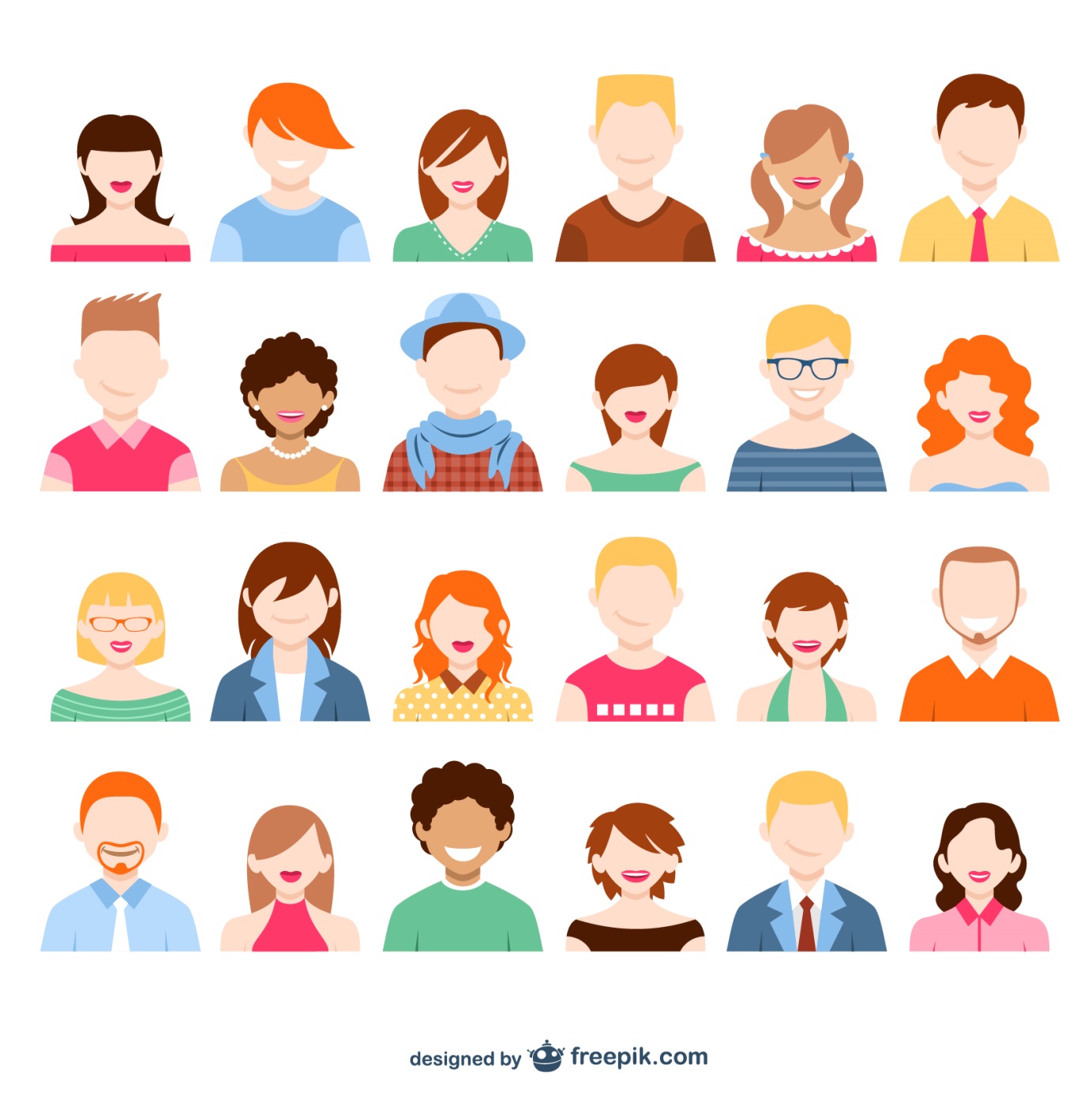 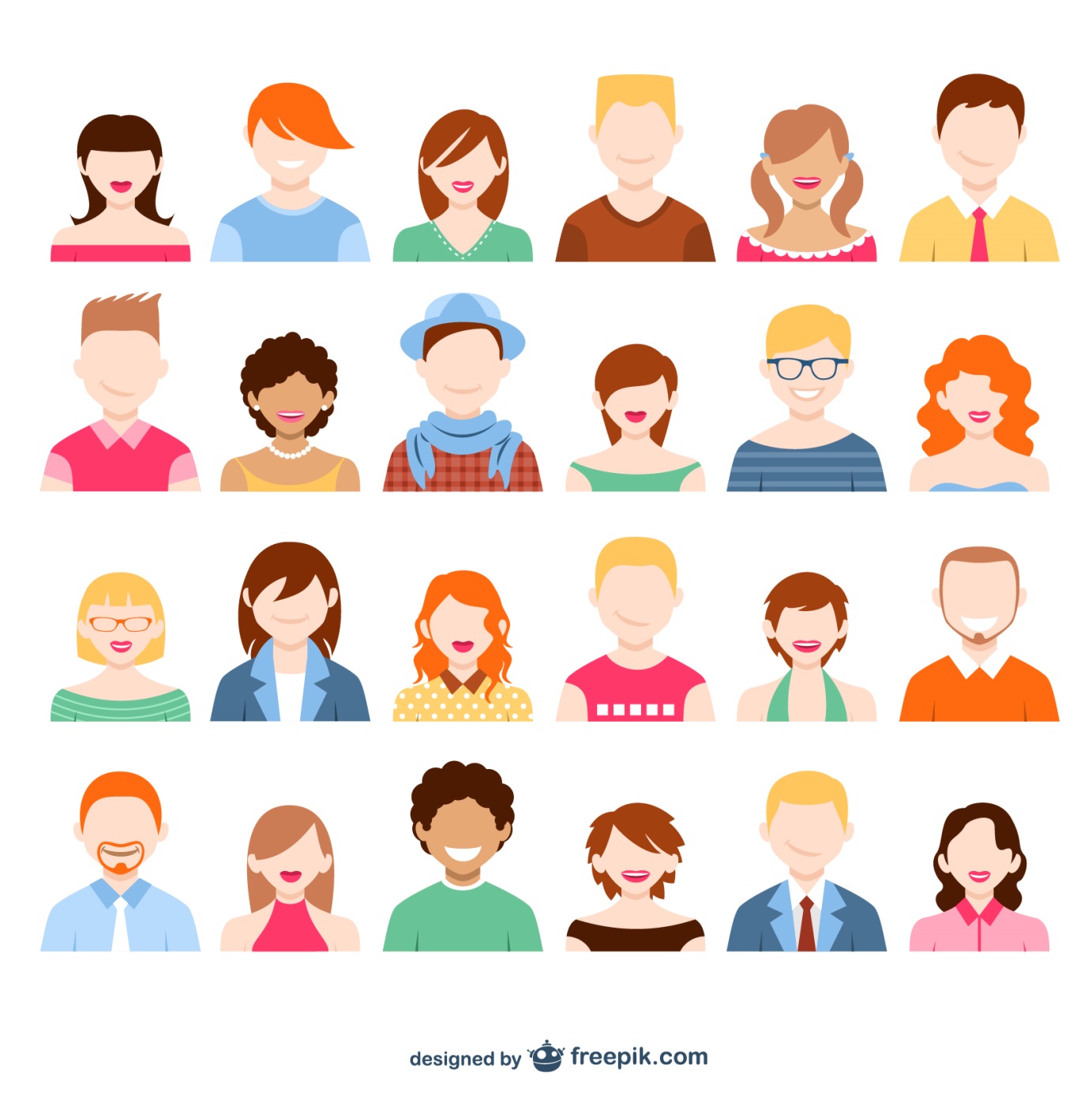 Coopération
Refus de coopération
Coopération
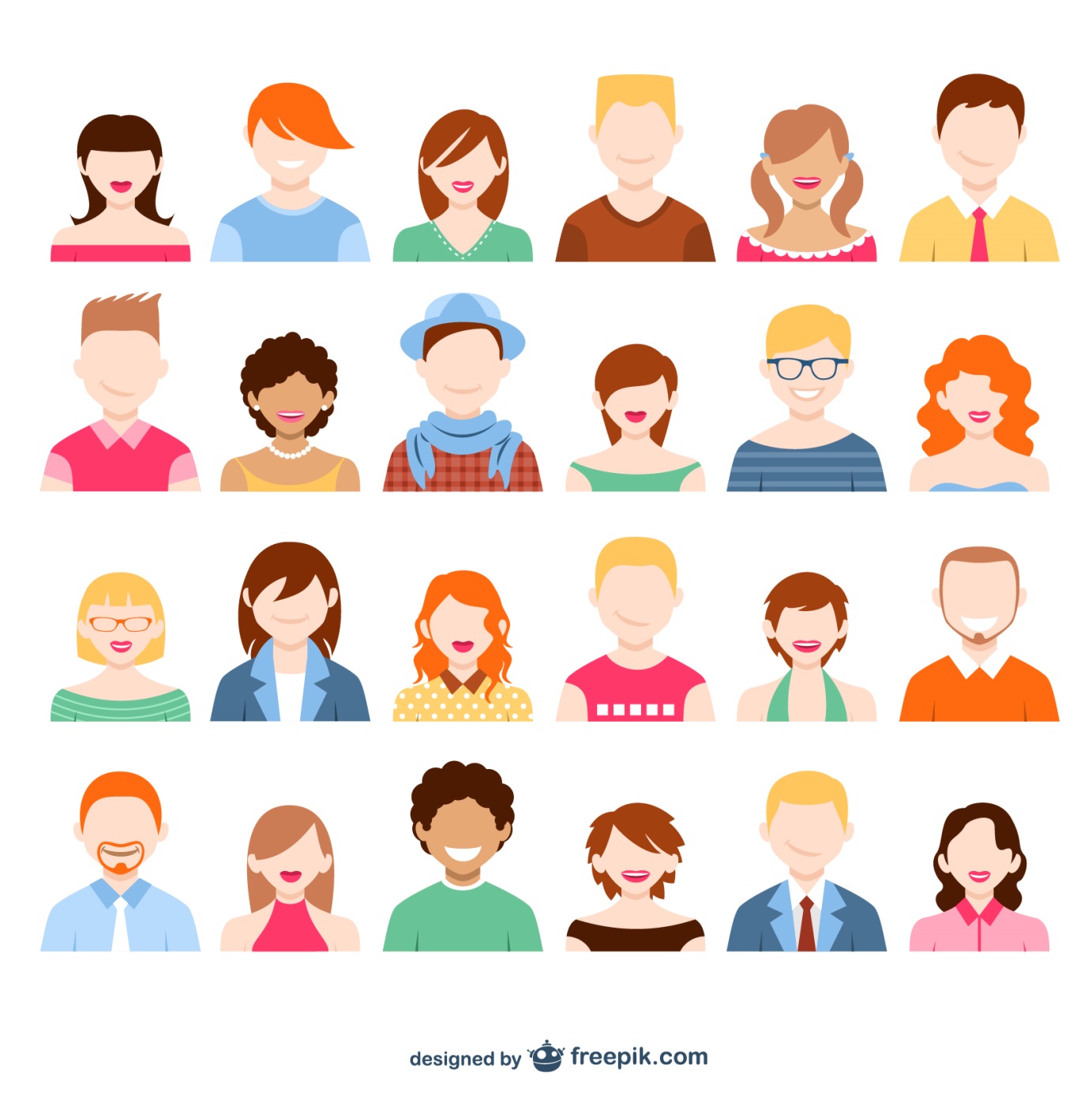 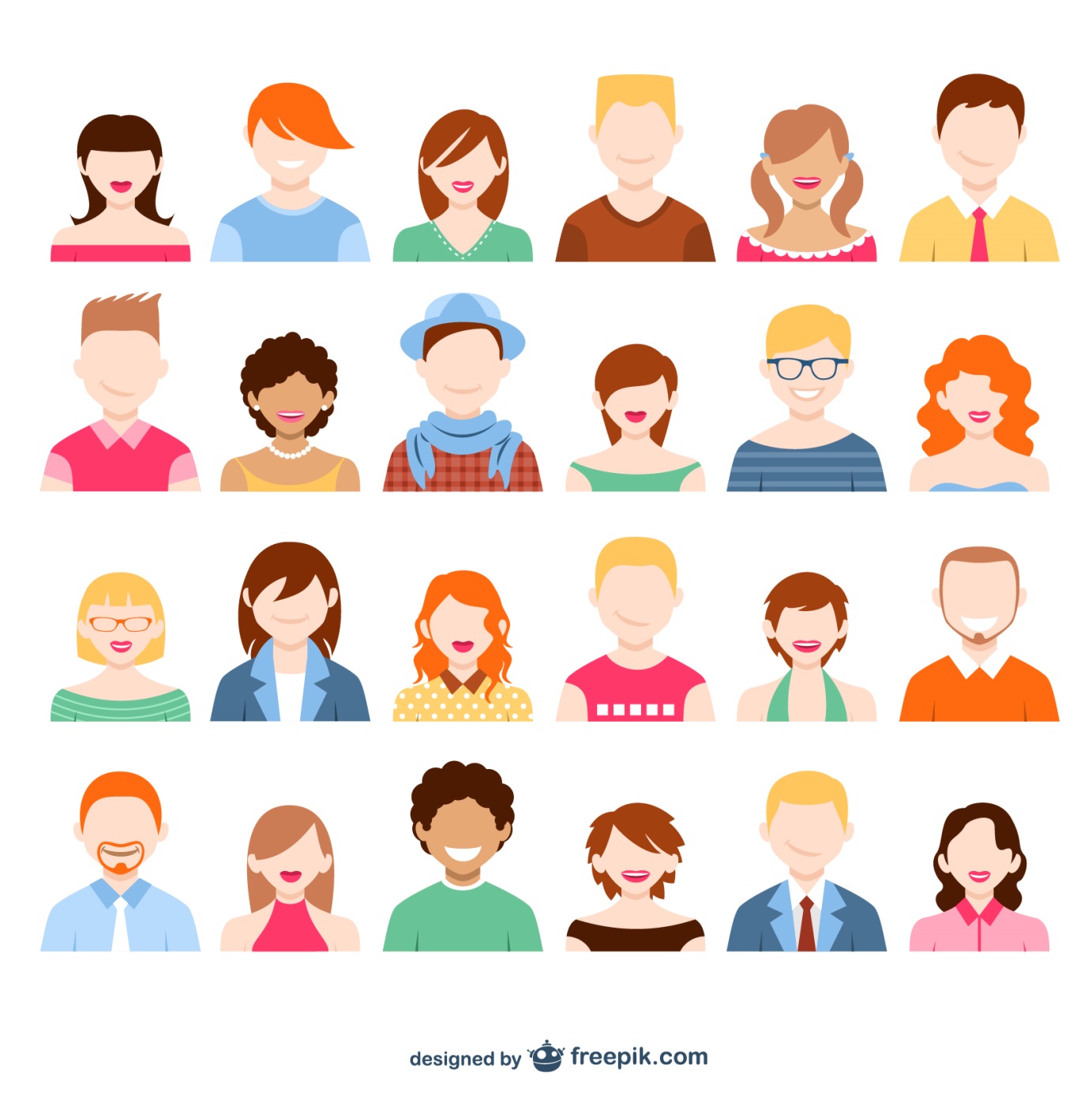 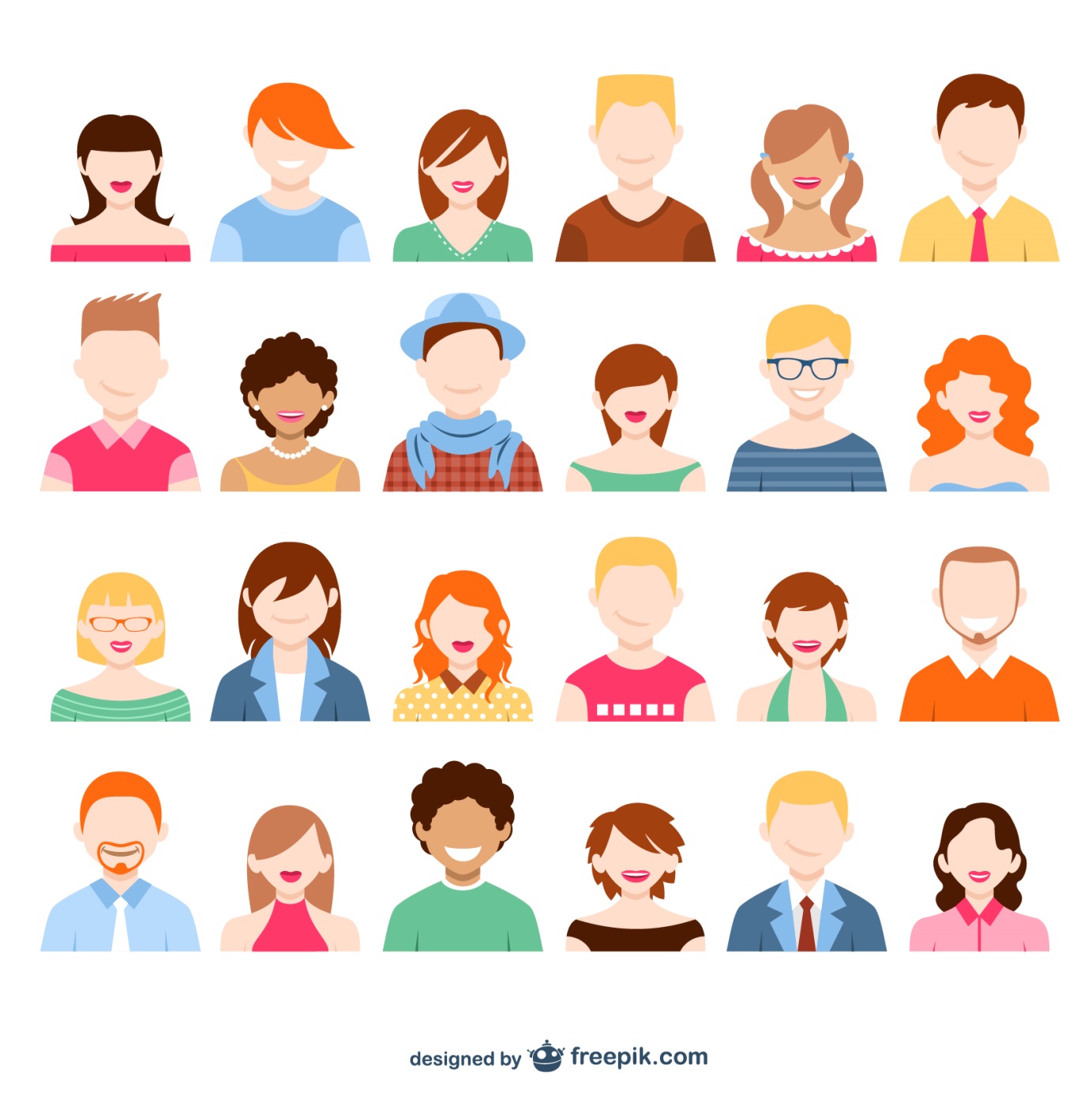 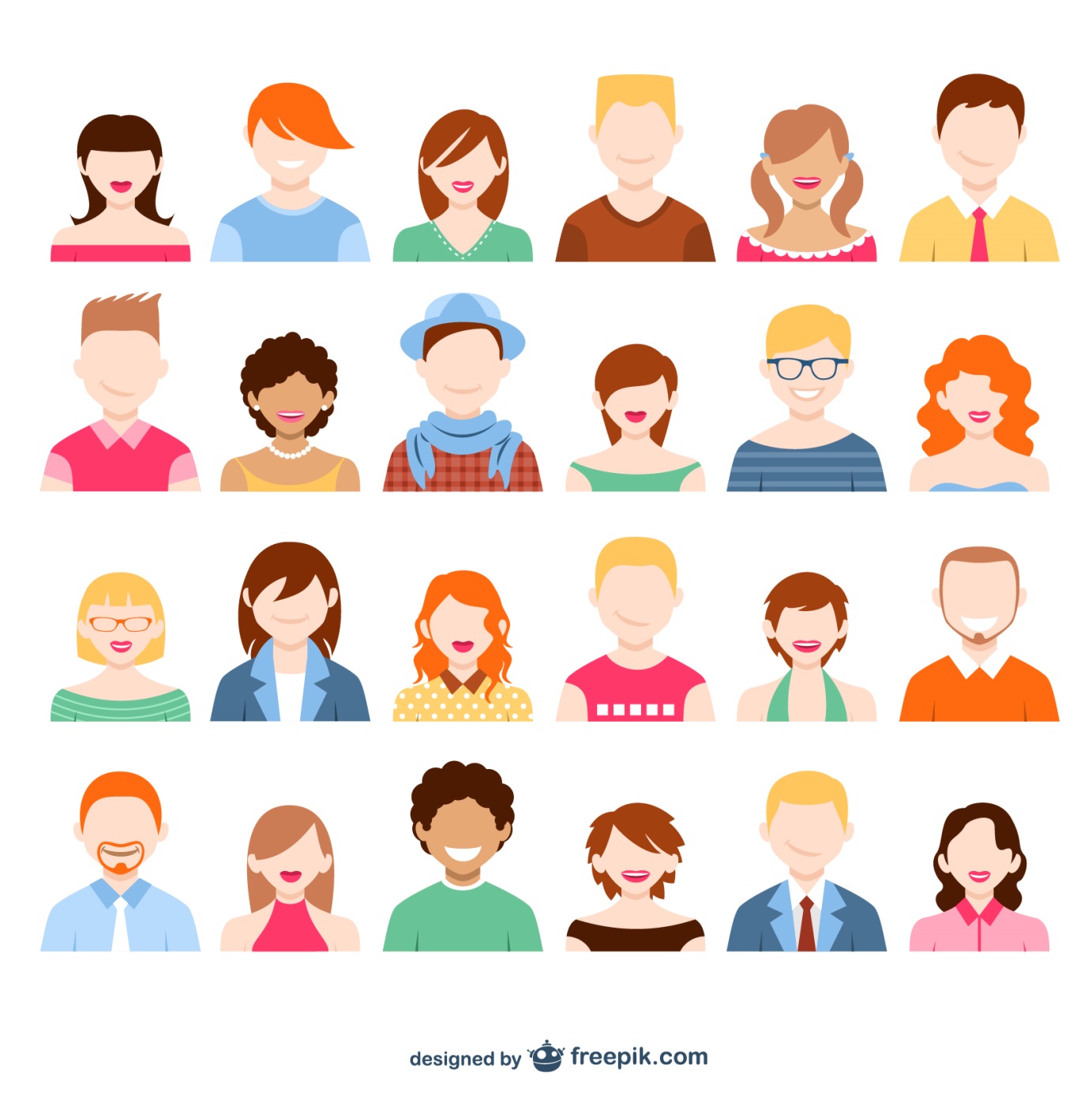 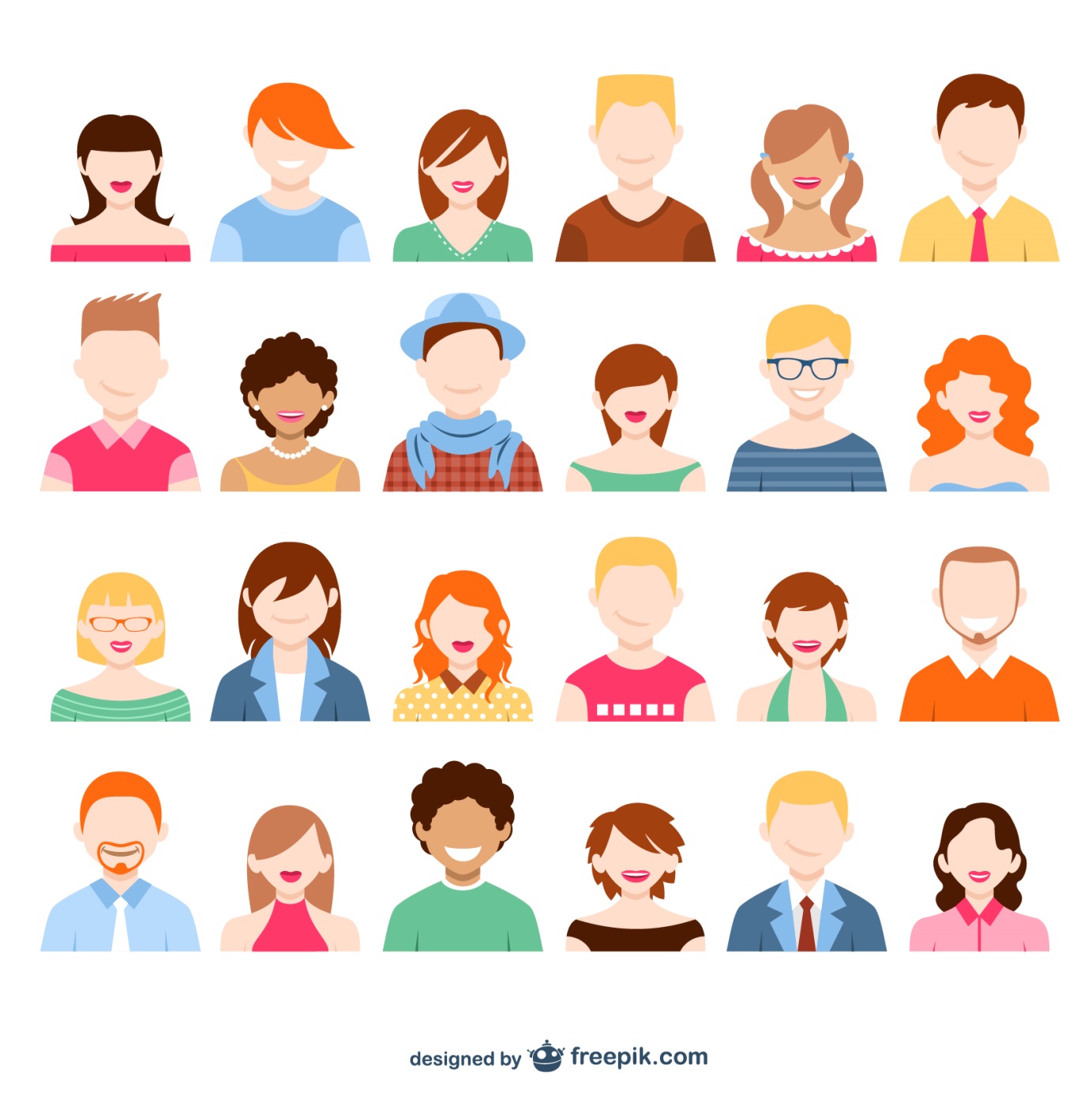 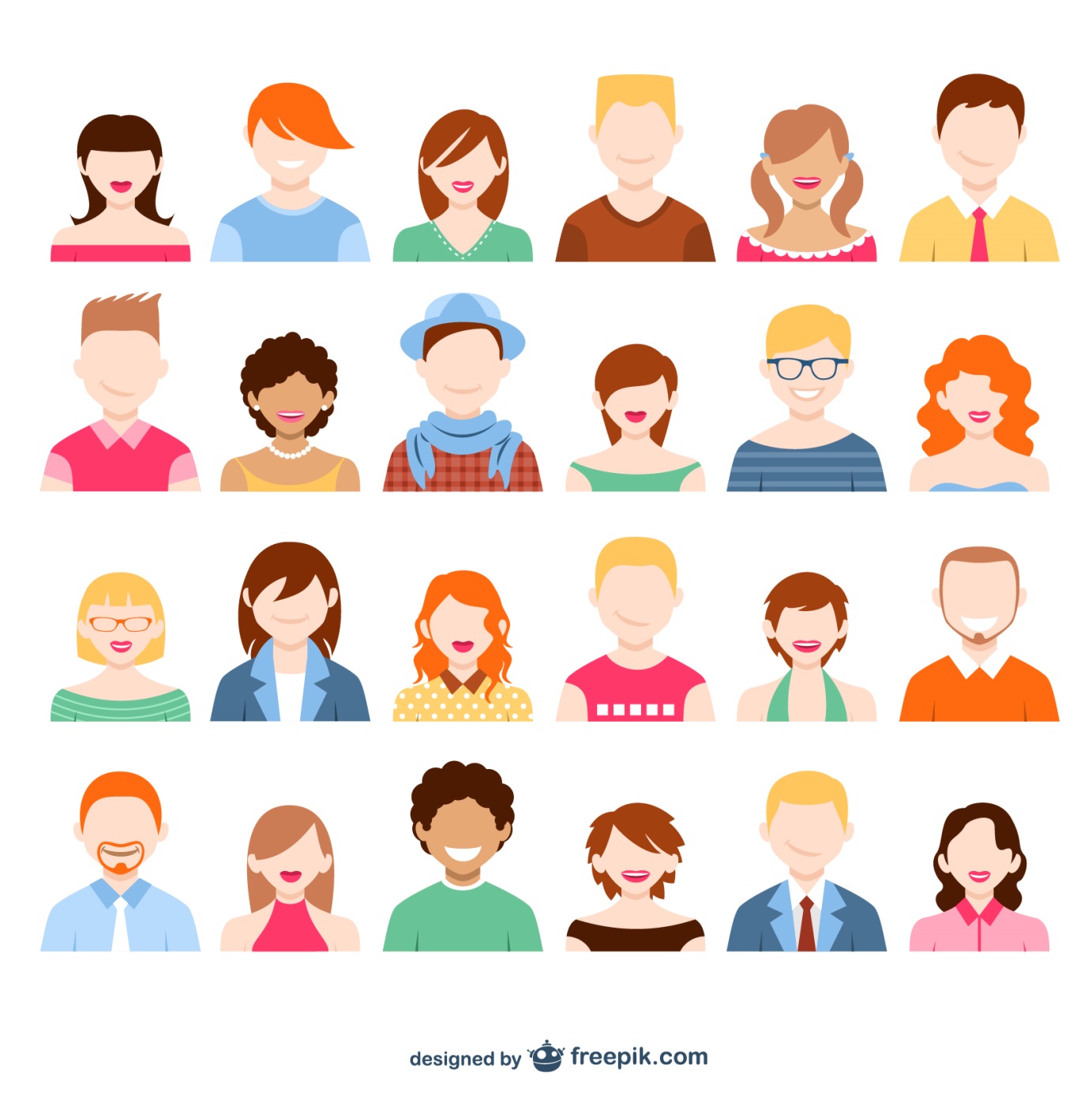 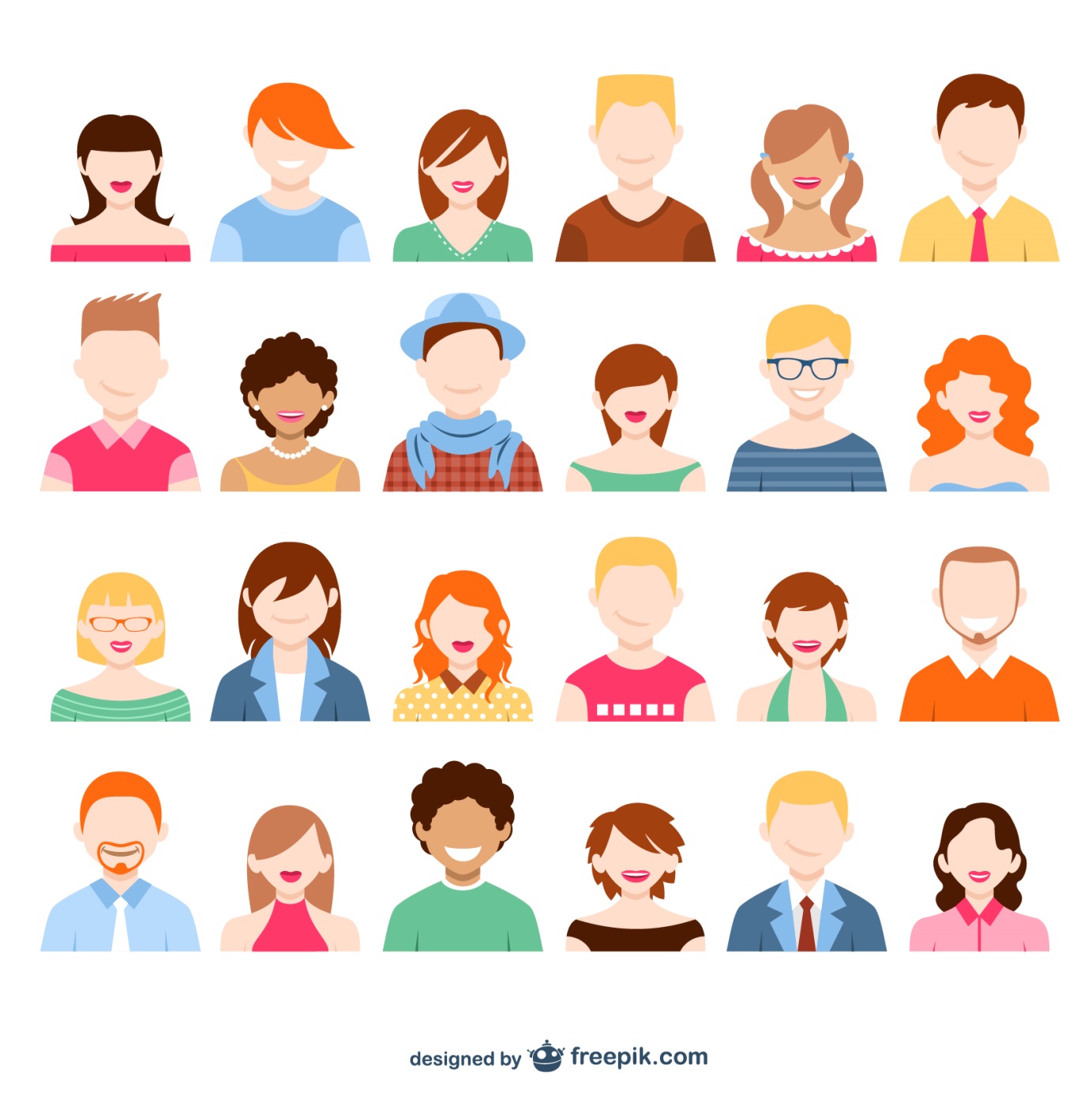 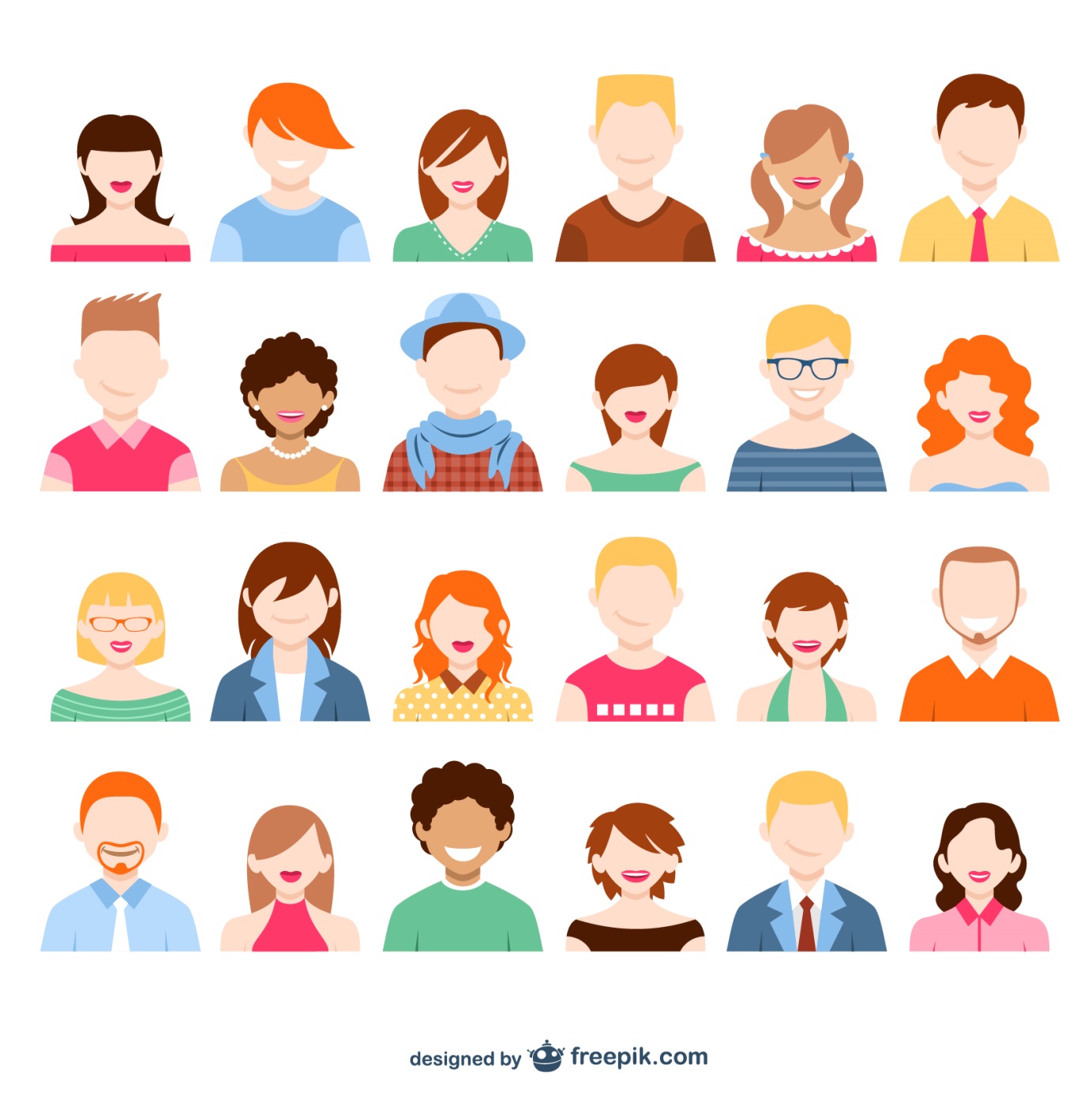 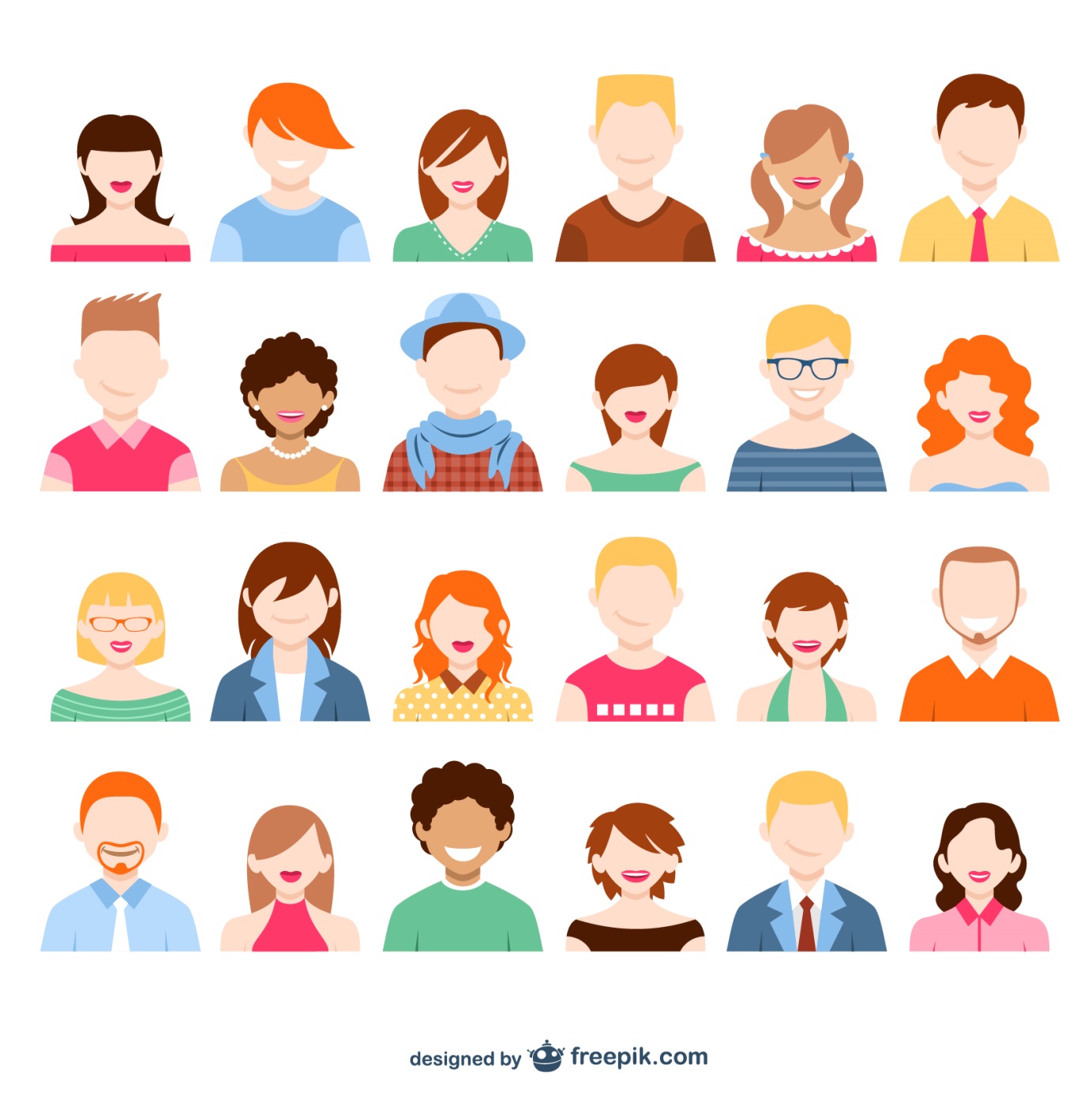 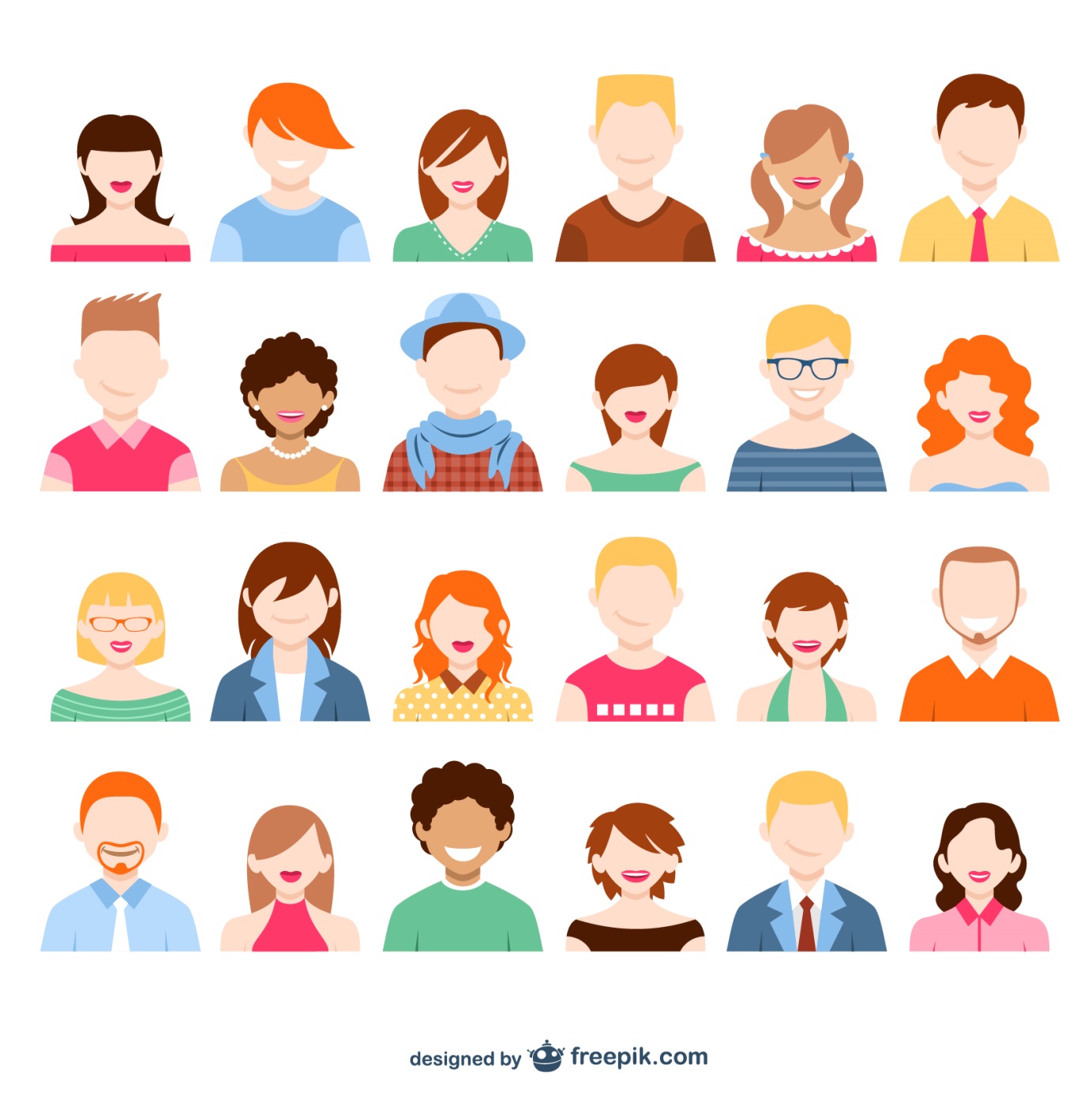 0 an
5 ans
10 ans
Refus de coopération
1 an
0 an
10 ans
Le dilemme du prisonnier
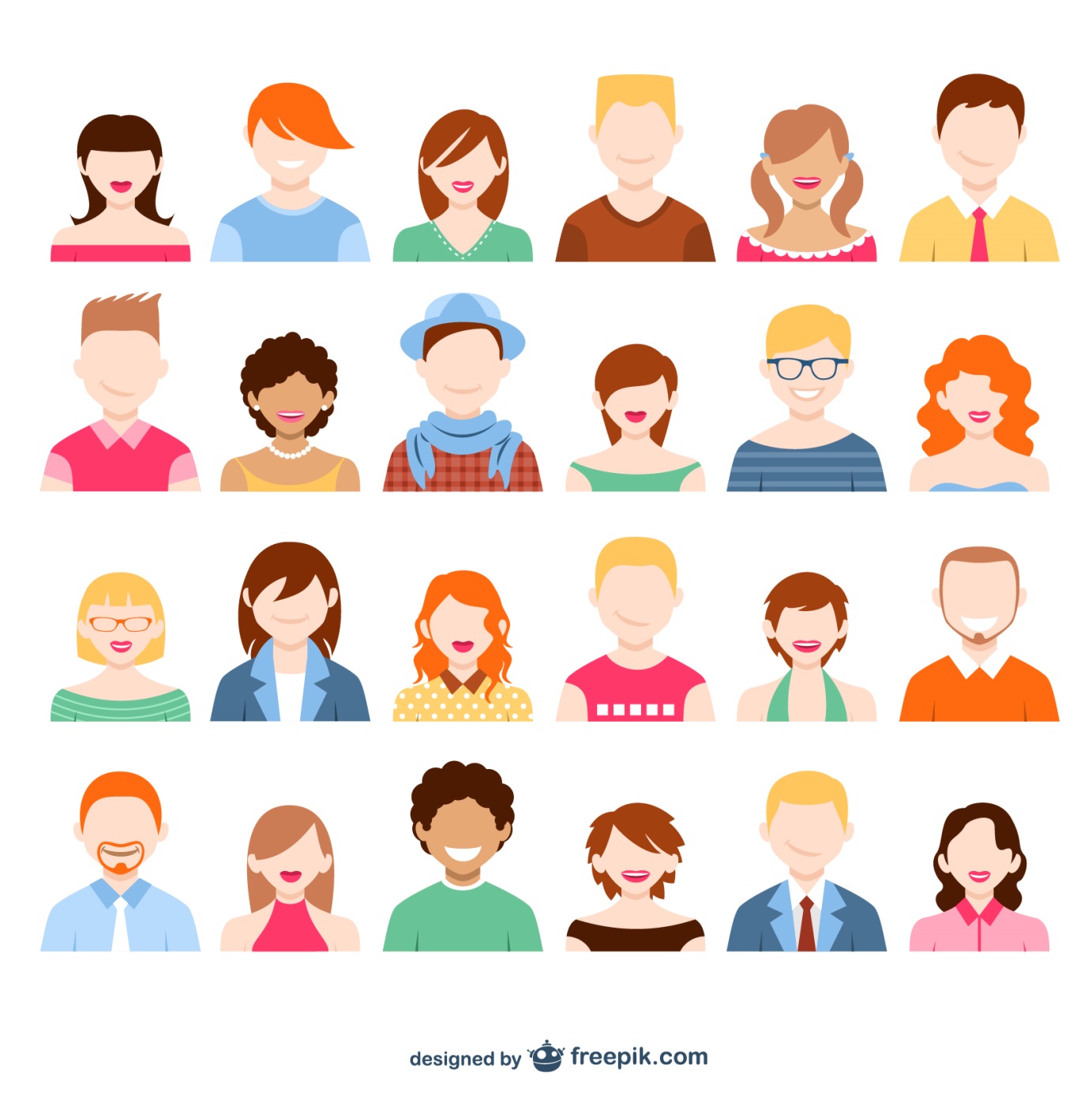 Coopération
Refus de coopération
Coopération
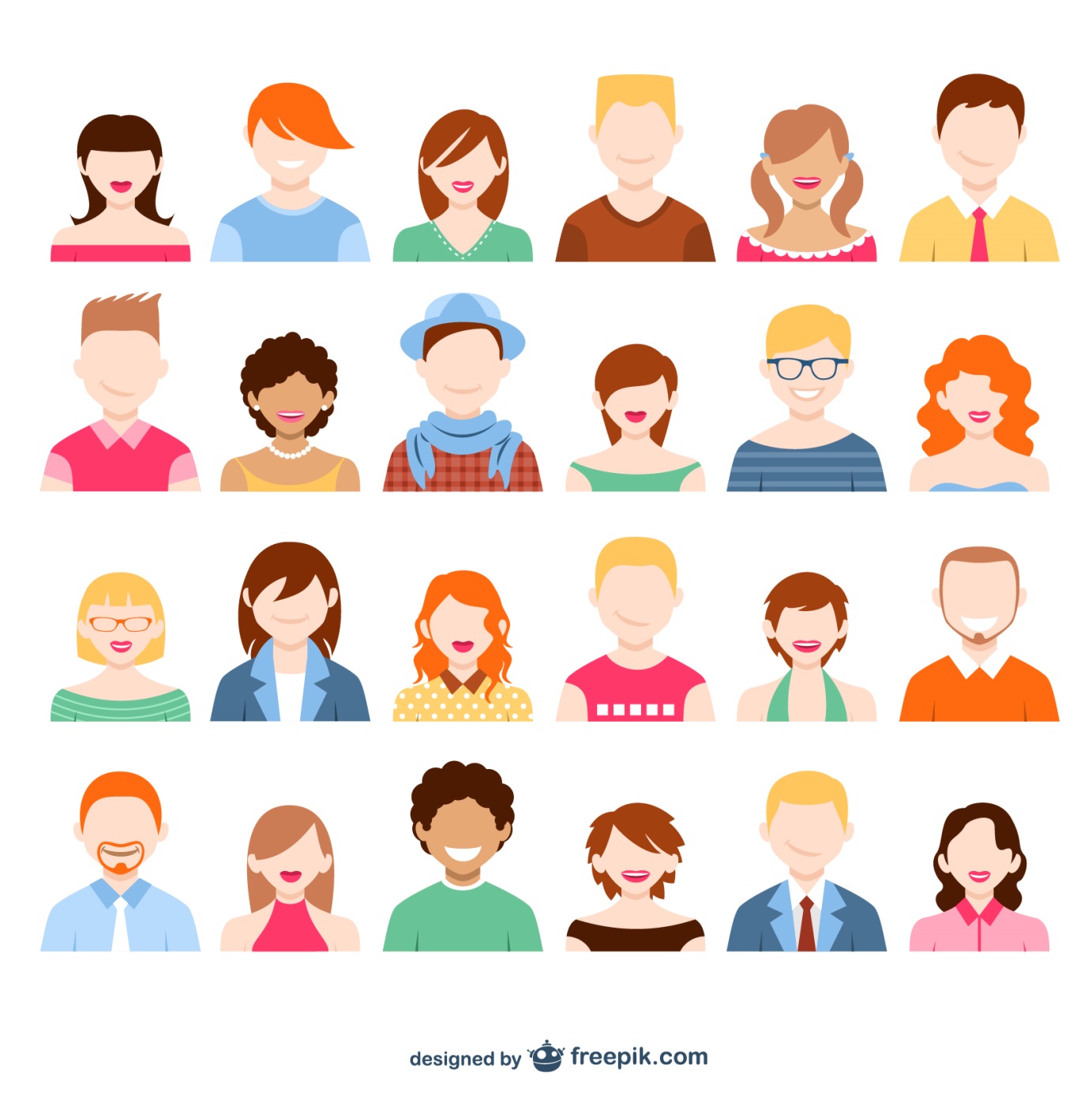 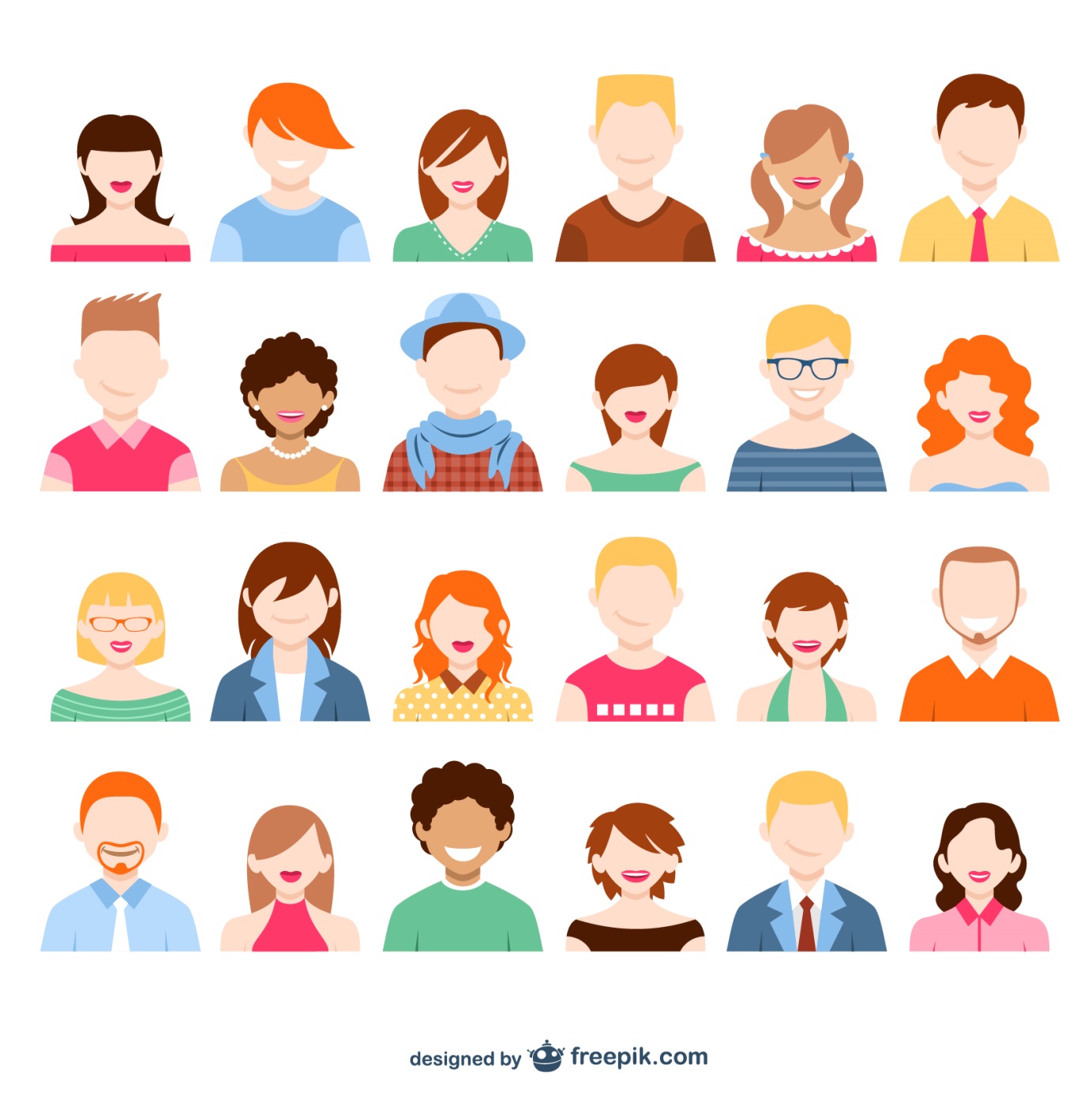 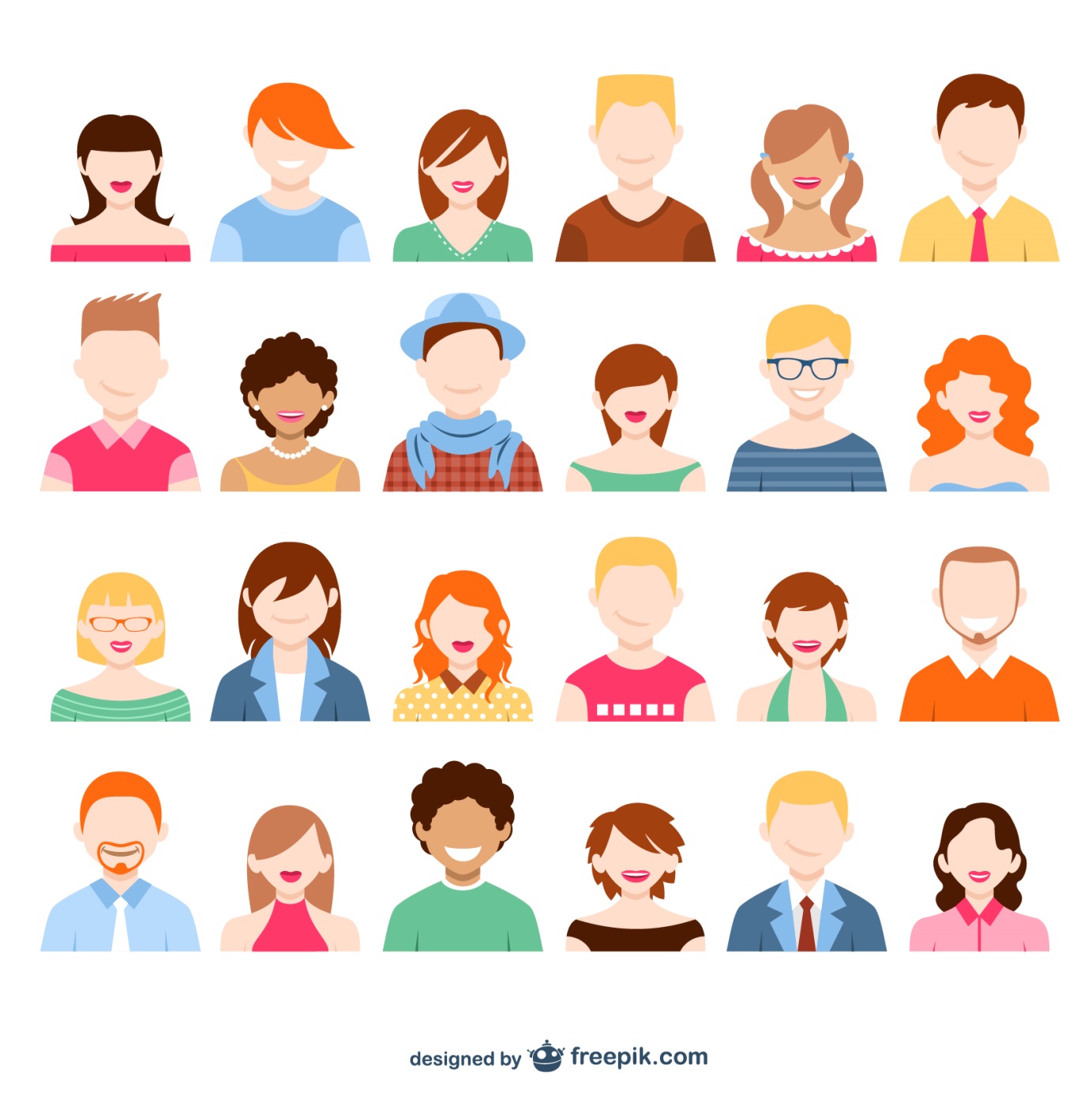 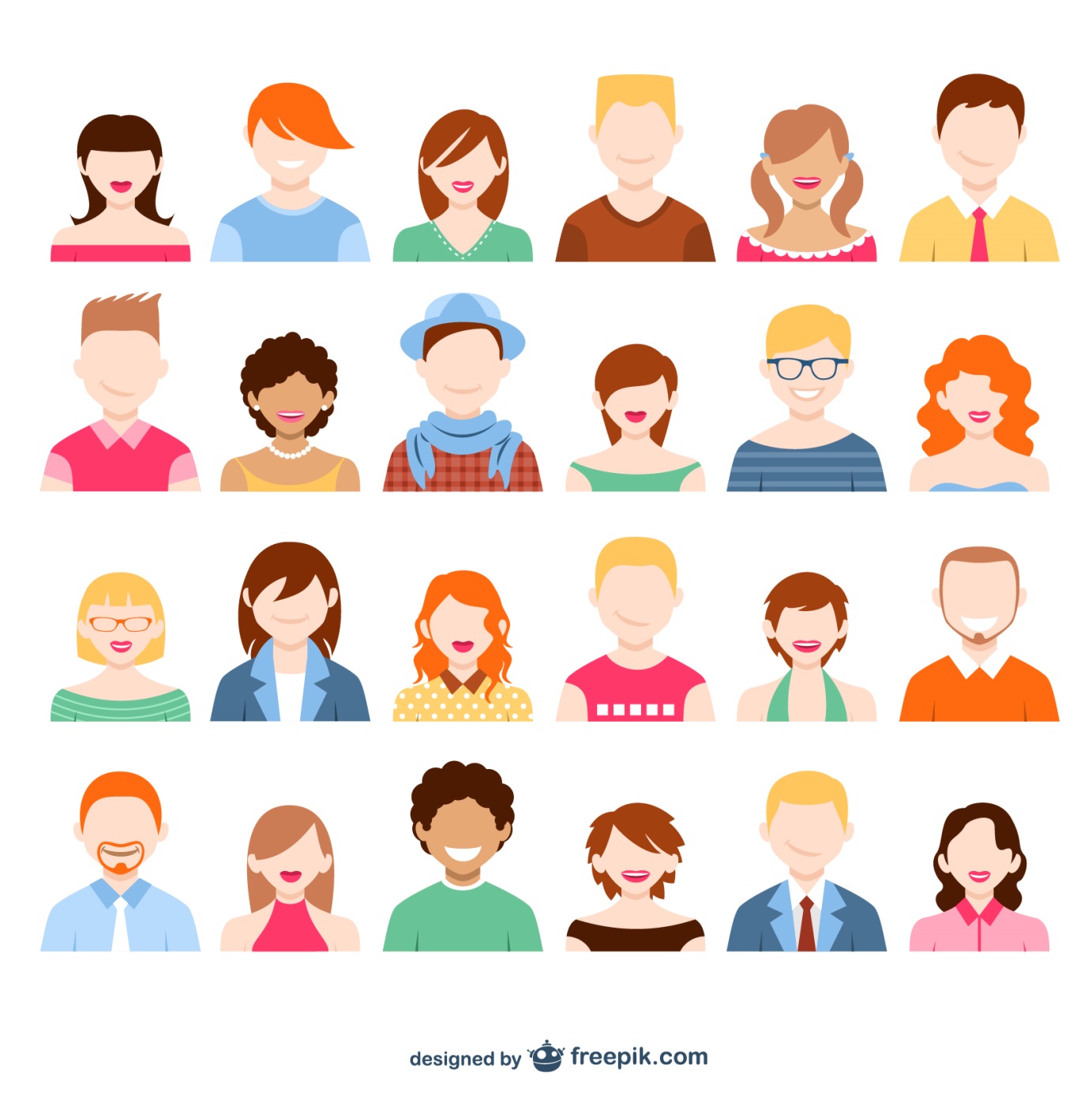 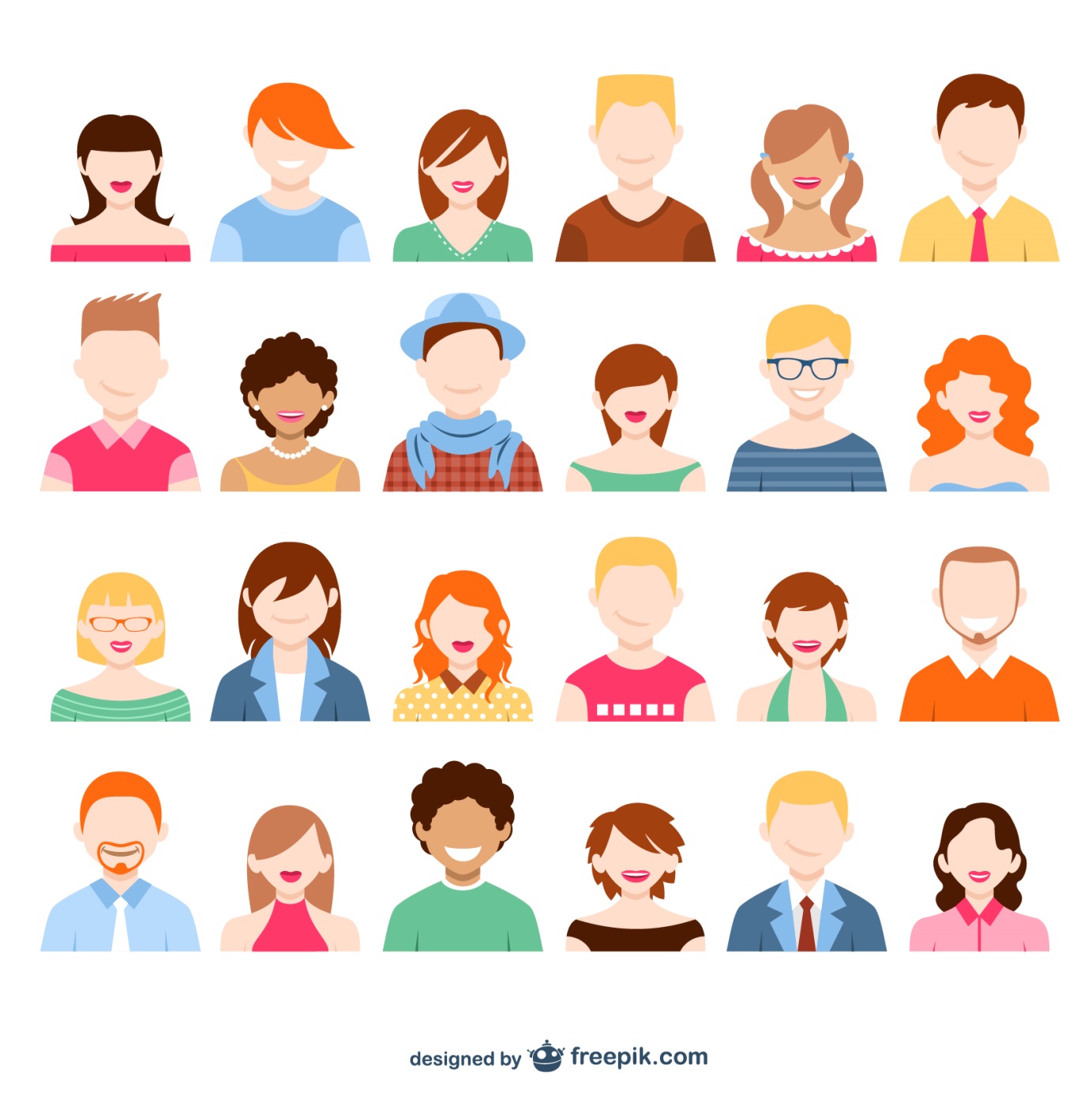 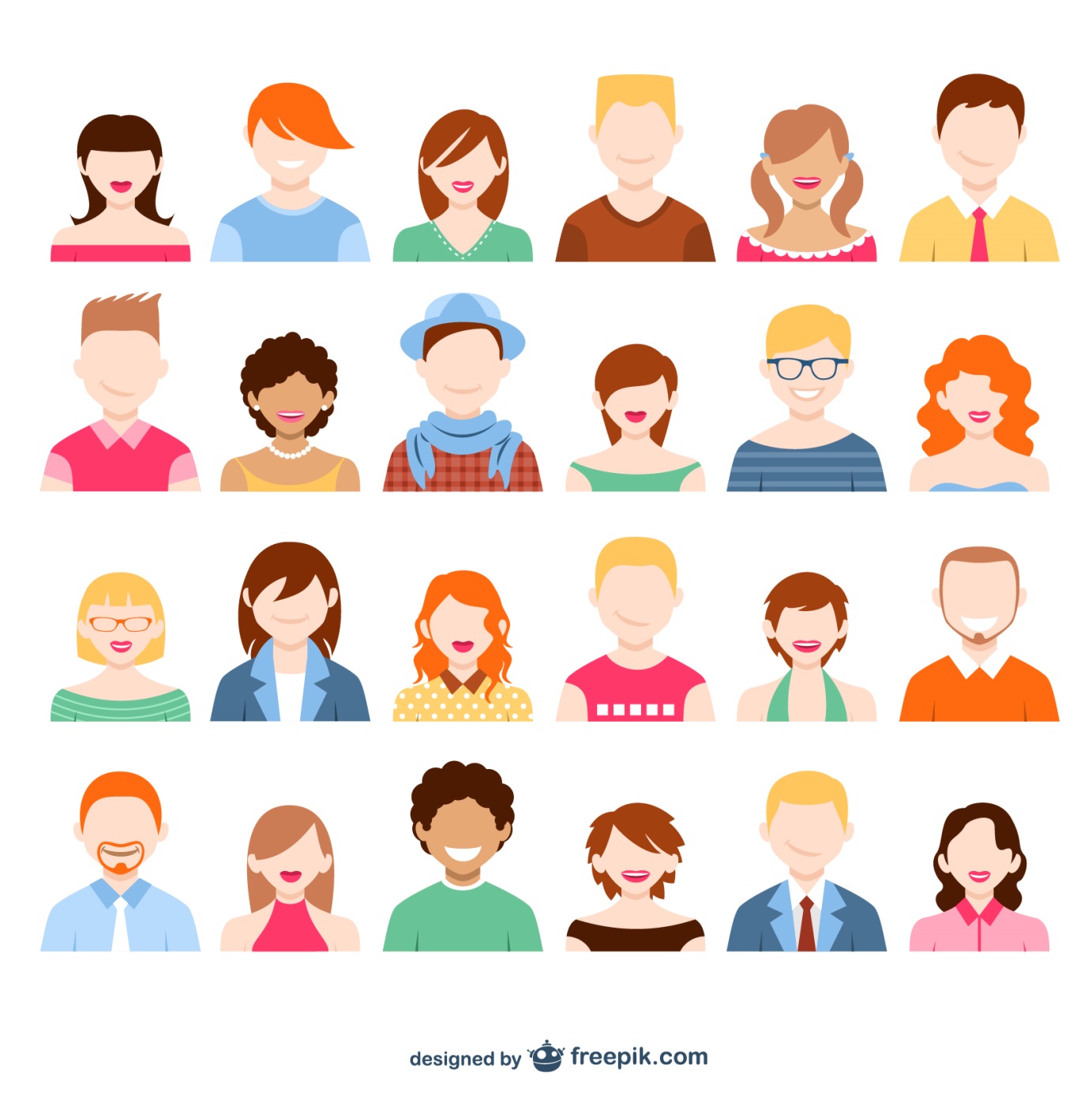 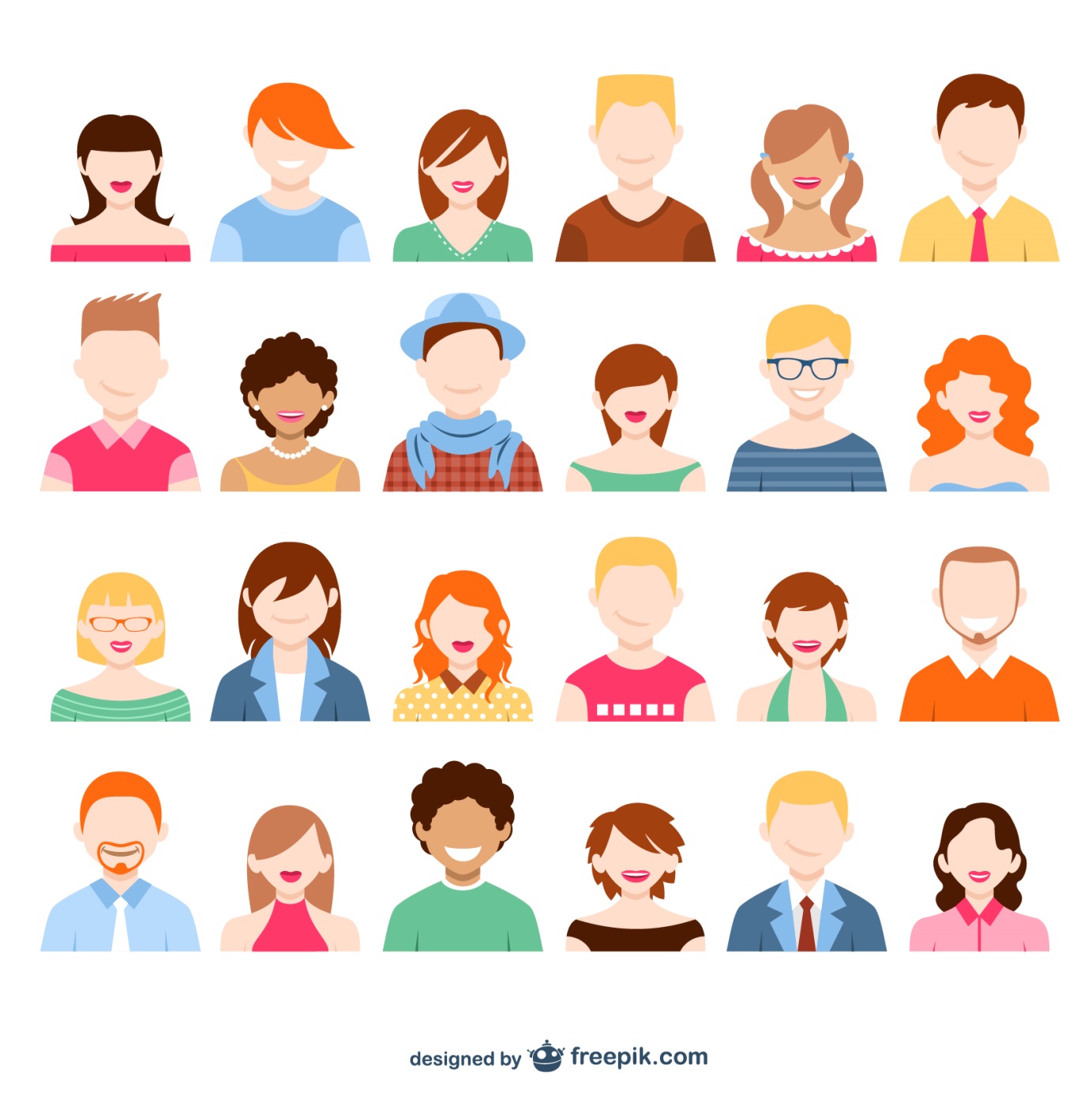 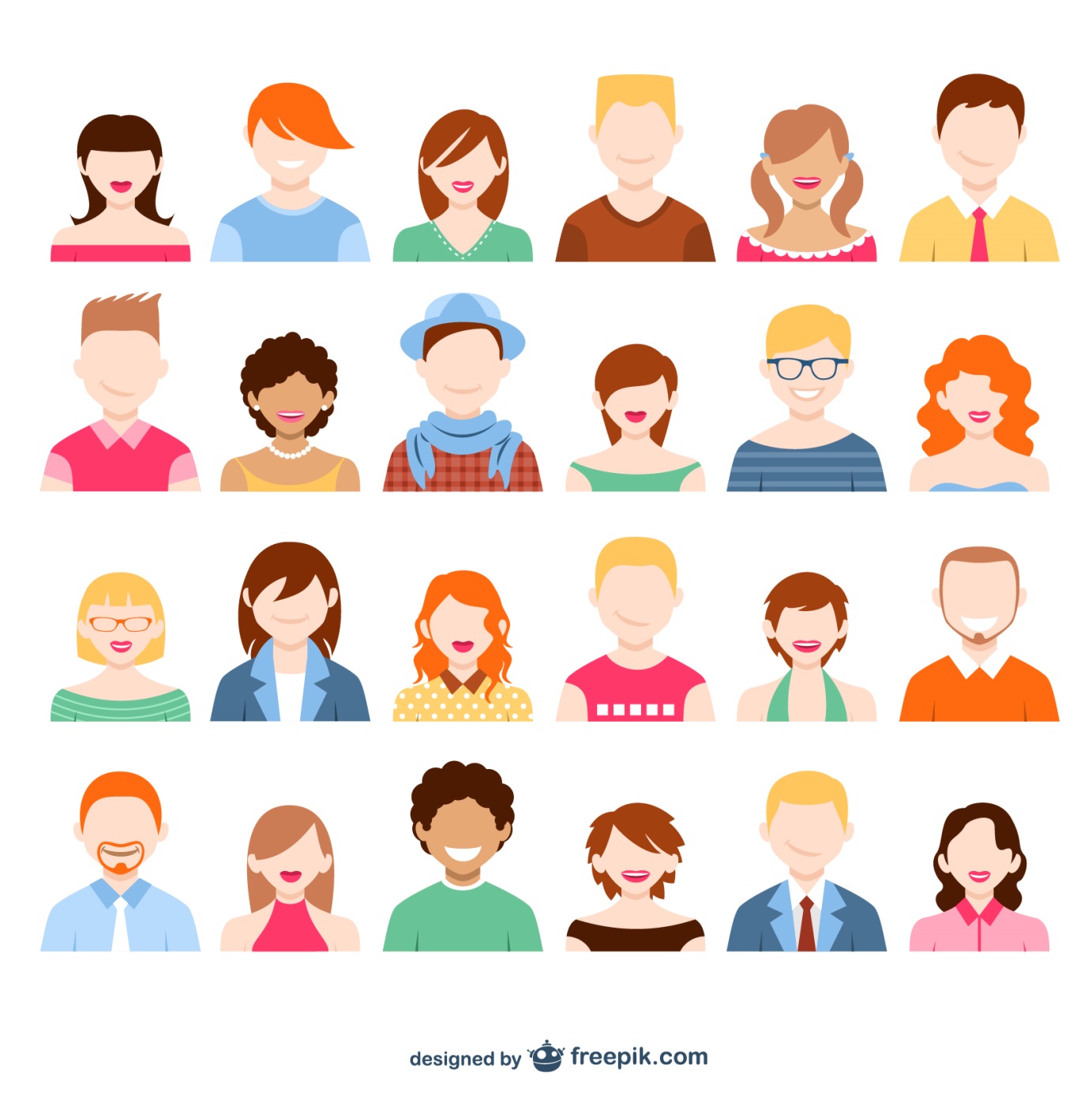 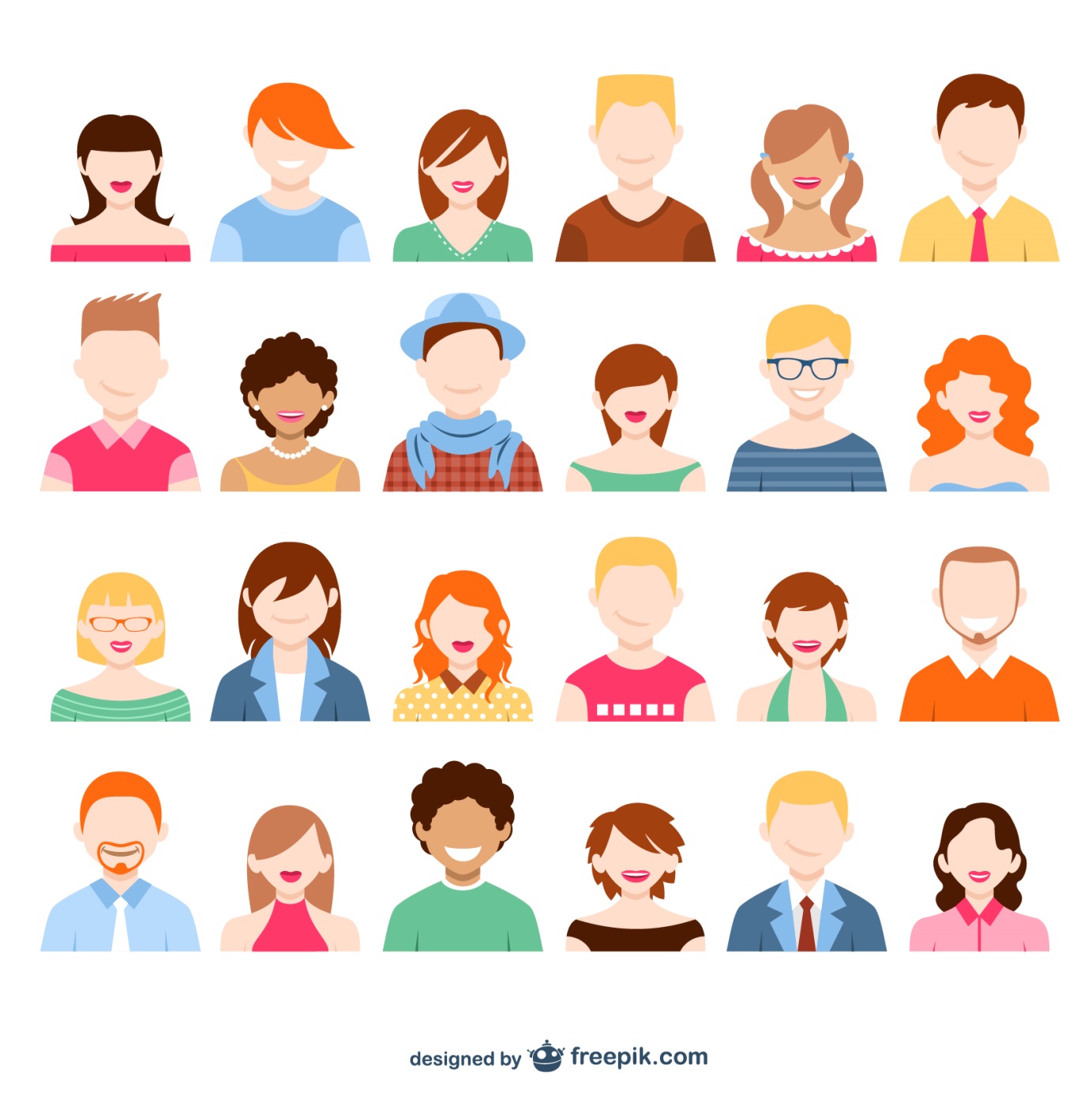 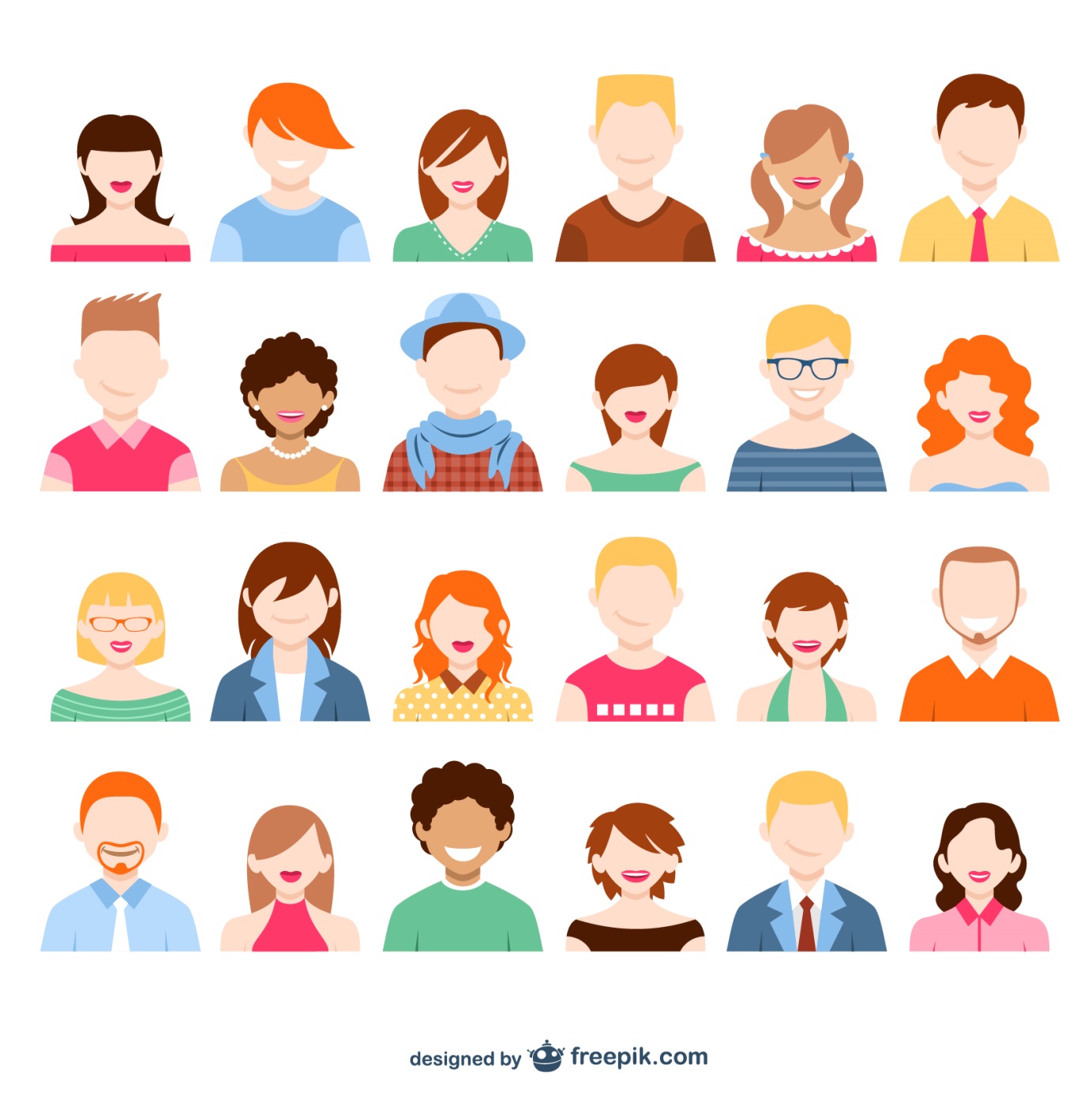 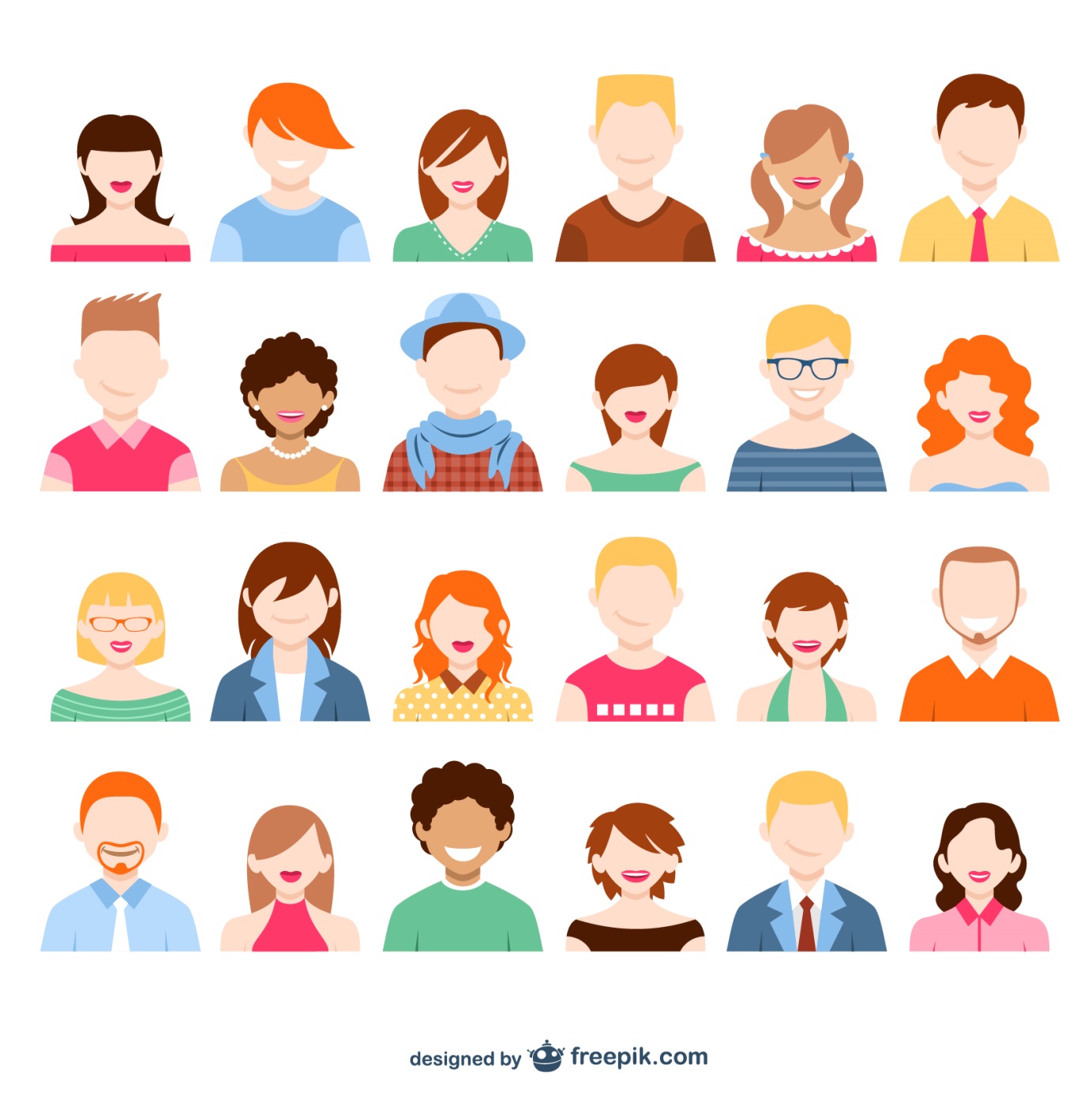 0 an
5 ans
10 ans
Refus de coopération
1 an
0 an
10 ans
Théorie des jeux
Grande variété de jeux (statique, dynamique, information complète ou incomplète, de 2 à un grand nombre de joueurs…)  
Postulat : rationalité des joueurs
Parallèlement à son développement, l’économie expérimentale est apparue



Composantes
Incitation monétaire
Anonymat
Economie expérimentale
3E
E
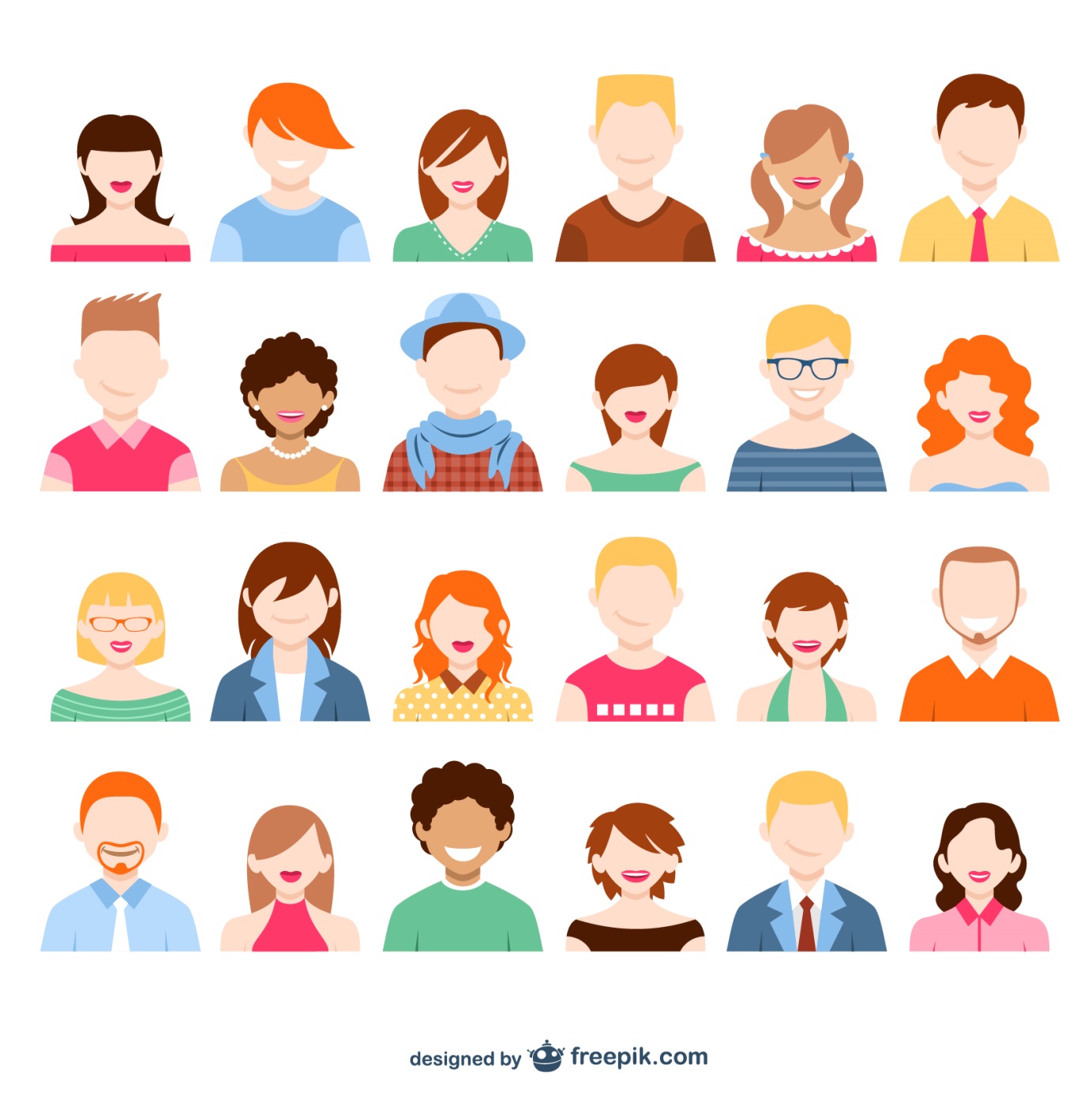 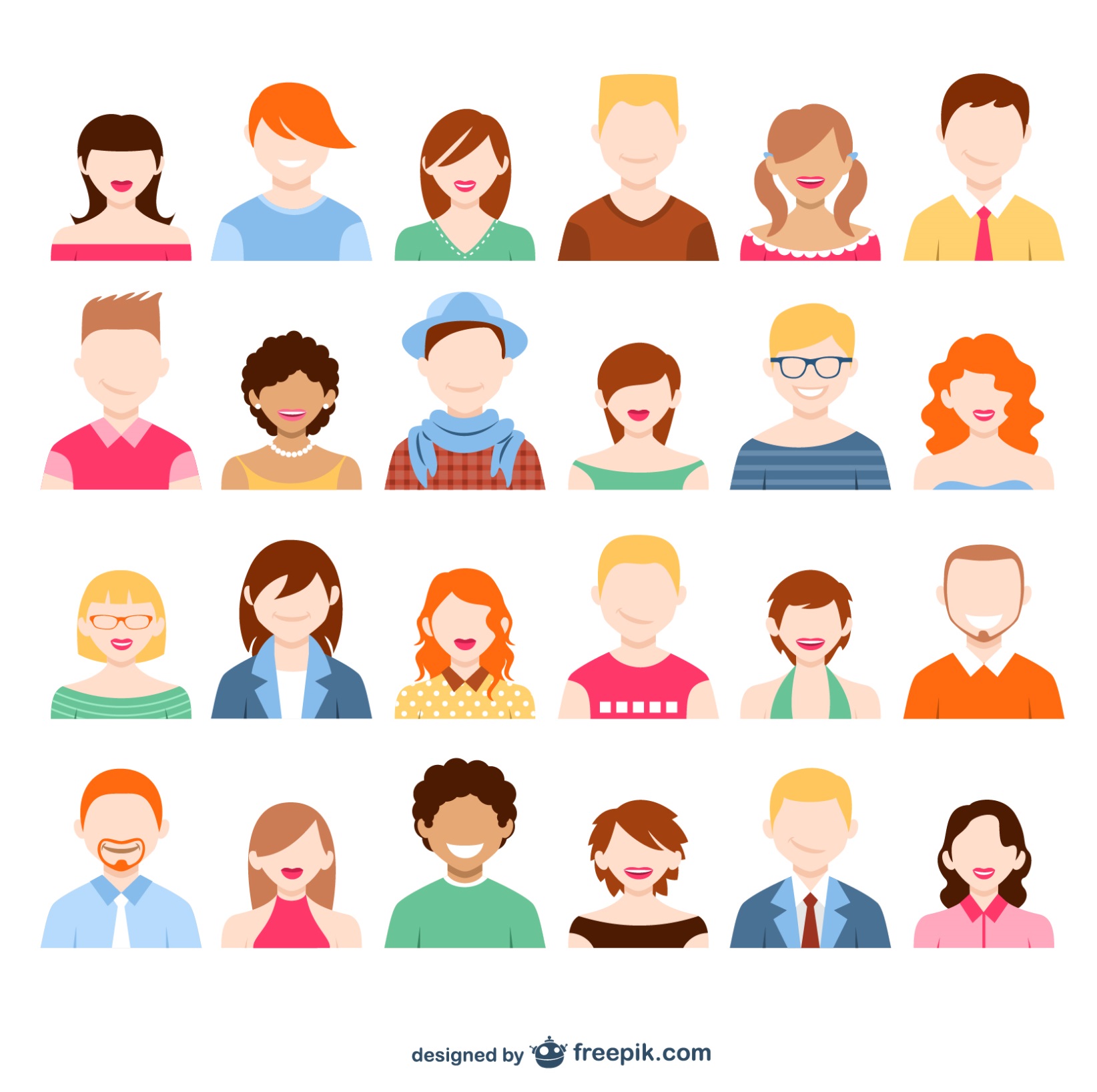 Jeu de confiance simultanée
Y+3E-R
Y-E+R
R
R
Question de recherche
Est-ce que la théorie des jeux théorie permet d’identifier les différences culturelle d’aménagement afin d’adapter les stratégies innovantes ?
SimsCity ValueCap
Réalisation de jeux avec le secteur public (communes) et le secteur privé (promoteur)
Jeux:
Pour évaluer
Risque
Confiance 
Coopération
Pour tester les stratégies innovantes
Différentes variantes seront testées:
Face à face
Discussion entre les joueurs
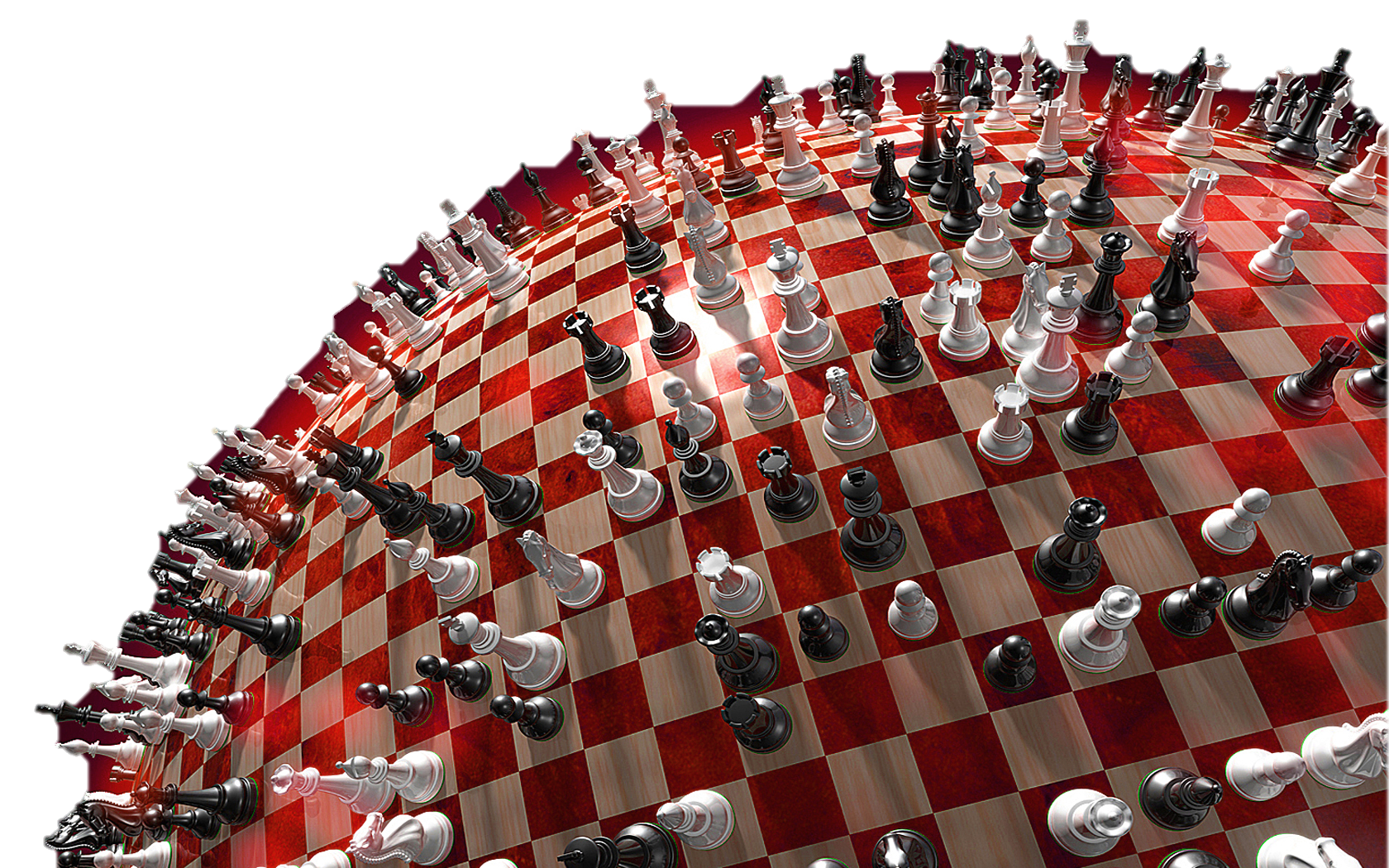 Merci pour votre attention
Jeu de la bombe
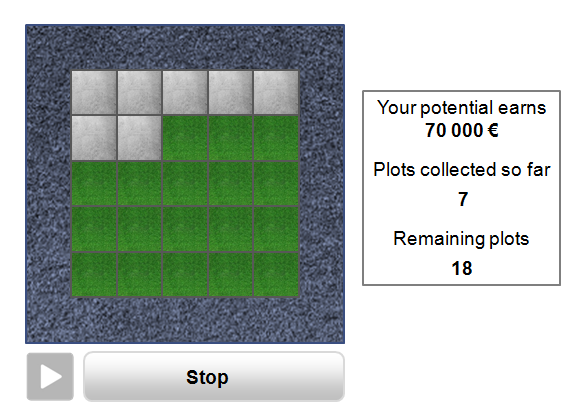 T/4
G4
Y-G2+T/4
T/4
G1
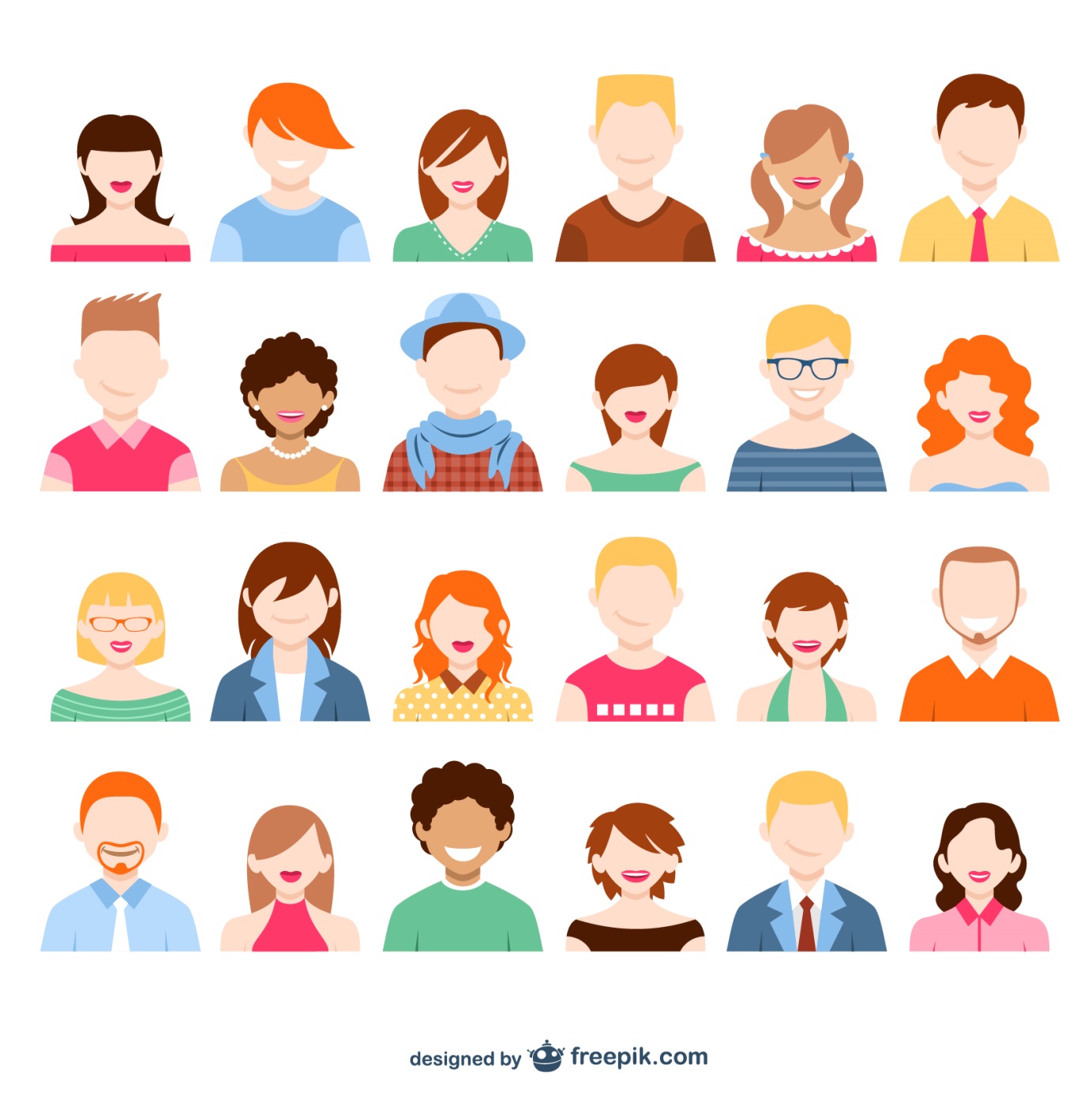 Jeu du bien public
G3
T/4
Y-G3+T/4
Y-G1+T/4
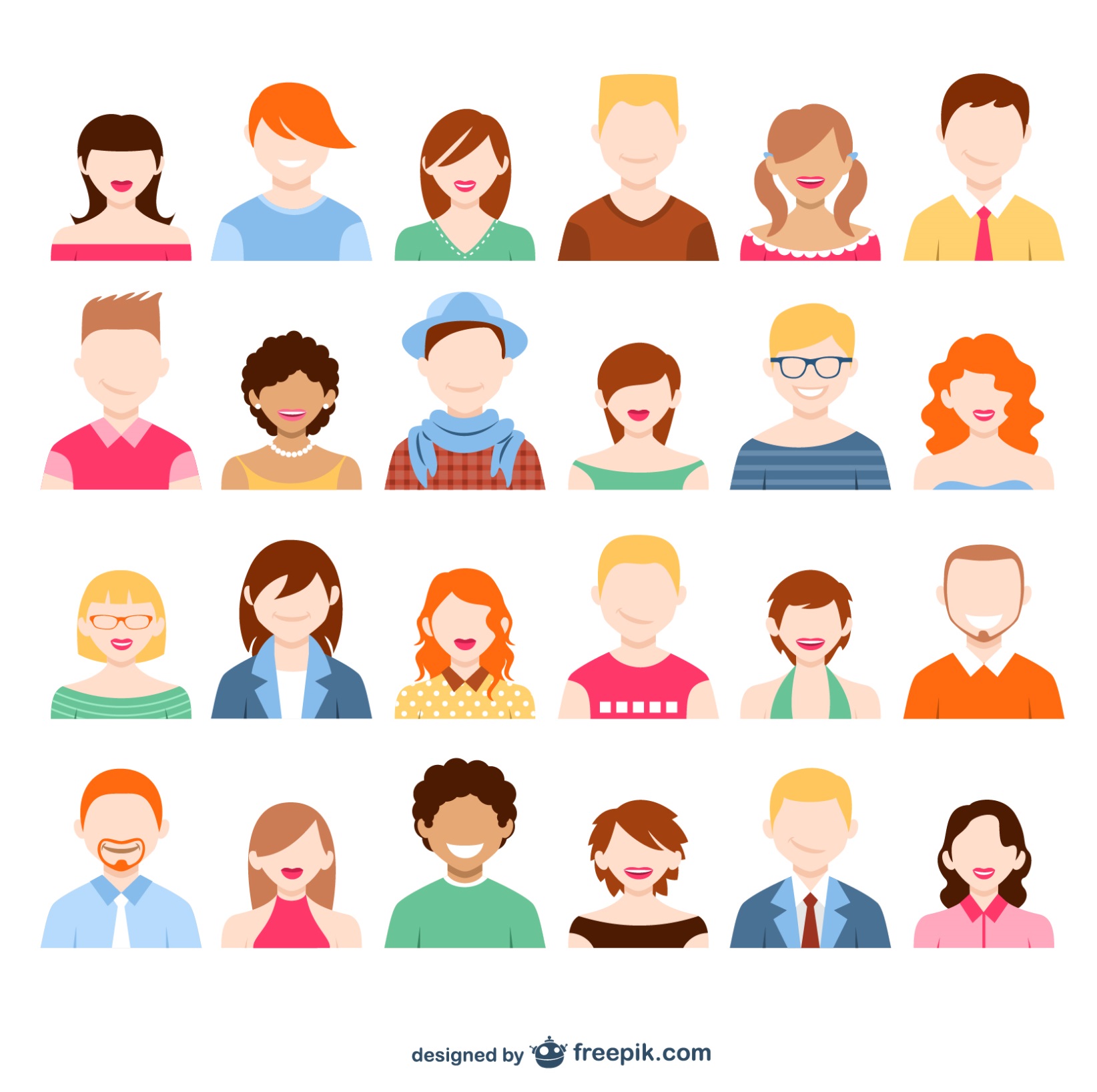 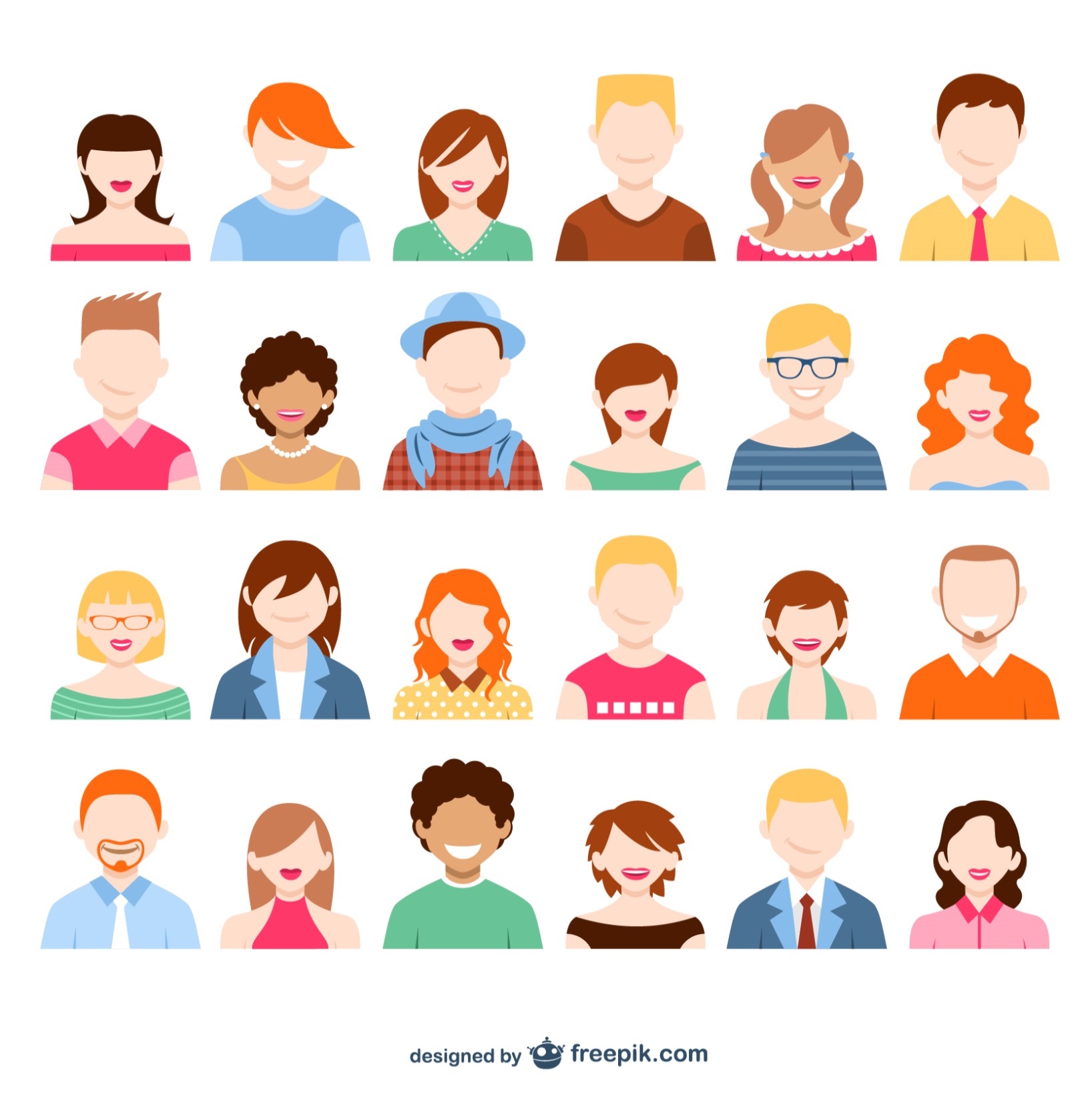 Y-G4+T/4
T/4
G2
T=α*(G1+ G2+ G3+ G4)
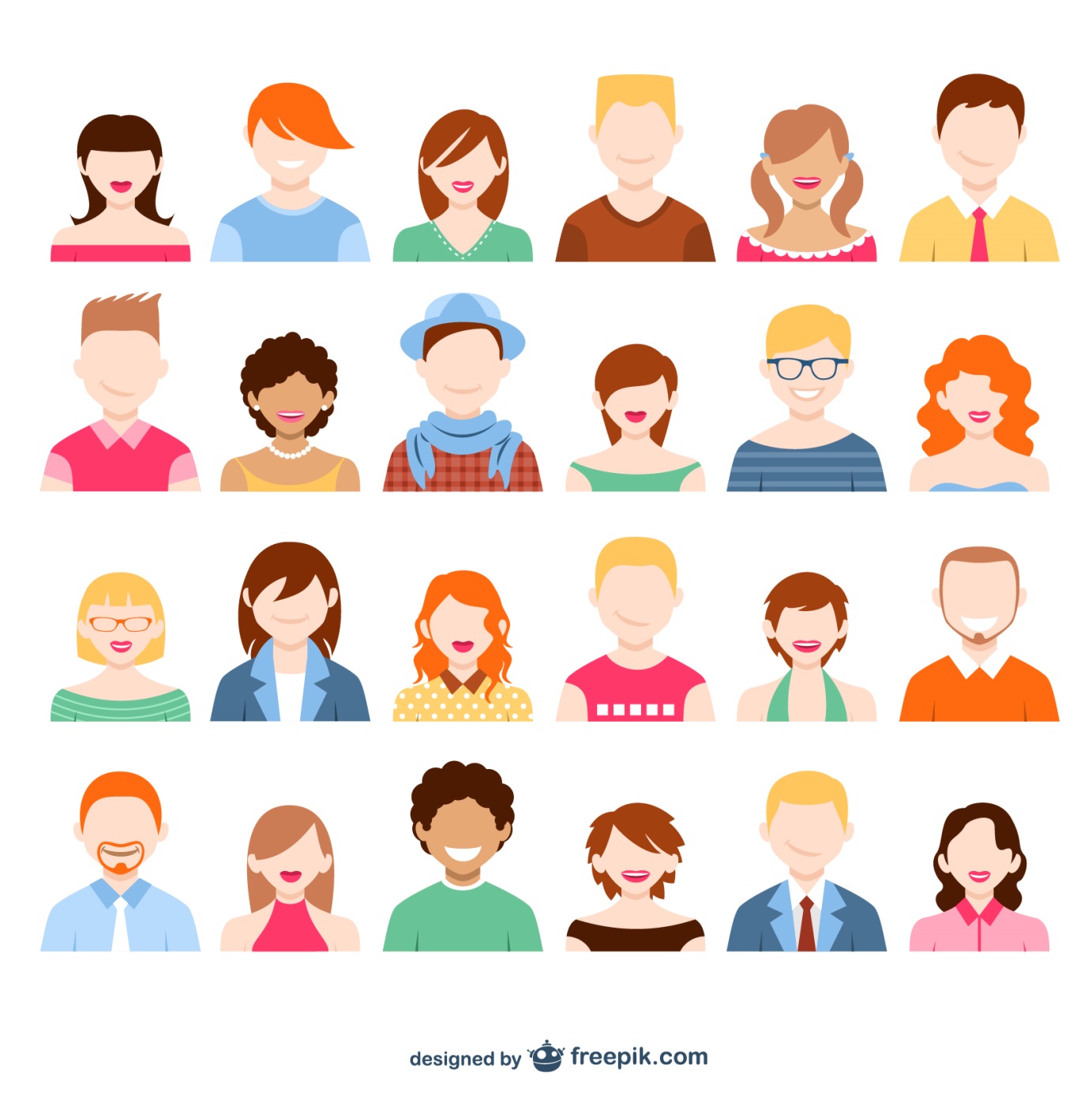